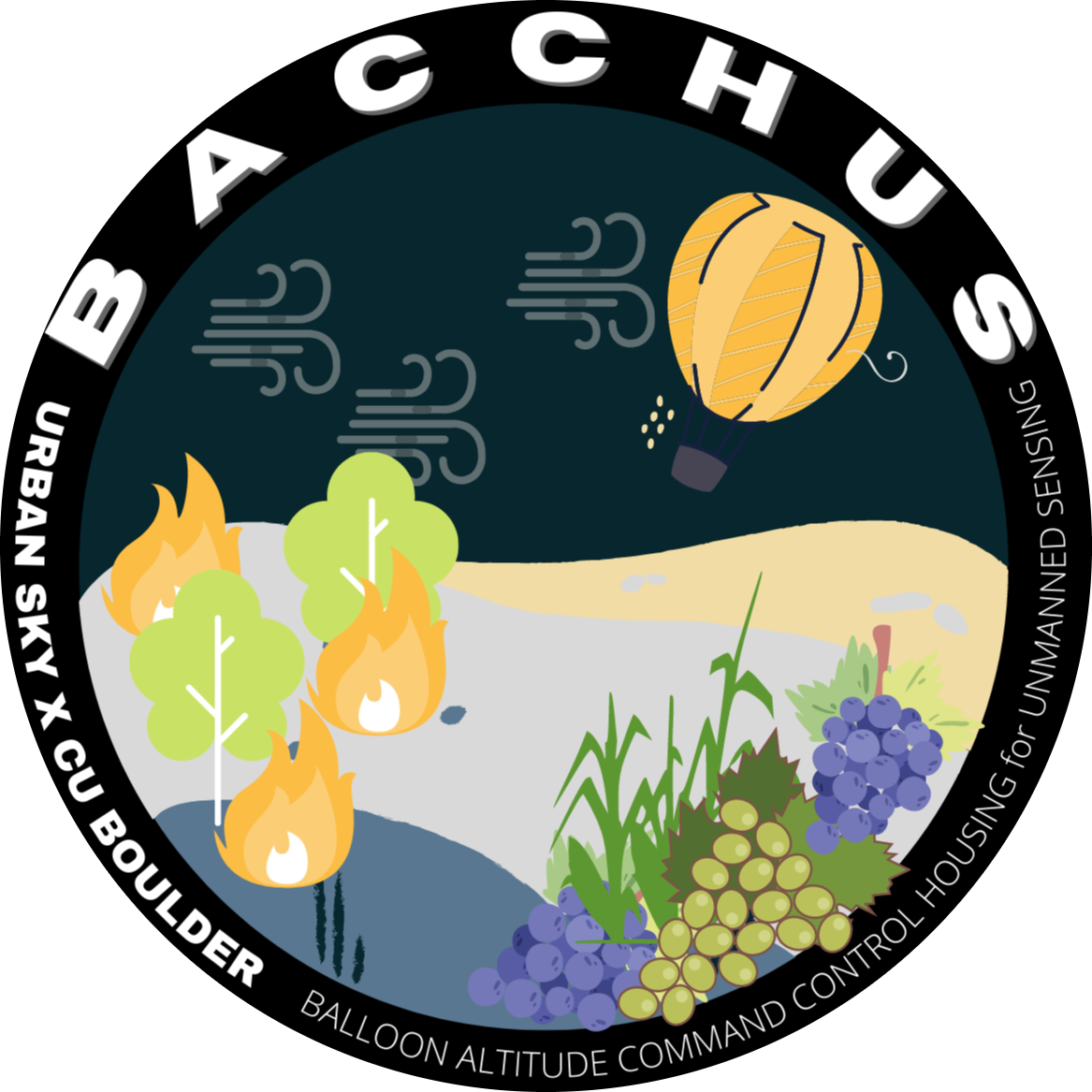 BACCHUS
Balloon Altitude Command Control Housing for Unmanned Sensing
Preliminary
Design Review
October 20th, 2021
Urban Sky // CU Boulder
Agenda
Project Overview Ben Chupik
Feasibility Analysis
Modeling and Controls Elijah Vance
Structural Bryce Glacken
Mechanical Connor Baldwin
Thermal Leah Selman
Electrical Tanisha Anand
Conclusion Ben Chupik
Project Overview
Background & Motivation
Urban Sky sensors require a low vertical velocity for accurate data collection.
Will improve Urban Sky sensing capability by controlling the balloon’s vertical rate.
Current solution:
Two main motivations:
Current zero pressure balloons can stop at precise altitudes, but are expensive.
Cost: Reduce the cost of launches
Customization: Stop at multiple altitudes
Overview
Controls
Structural
Mechanical
Thermal
Electrical
Conclusion
Appendices
Mission Statement
The Balloon Altitude Command Control Housing for Unmanned Sensing (BACCHUS) team will develop, build, and test a semi-autonomous system to control the ascent, descent, and hover of an off-the-shelf high altitude latex balloon.
Overview
Controls
Structural
Mechanical
Thermal
Electrical
Conclusion
Appendices
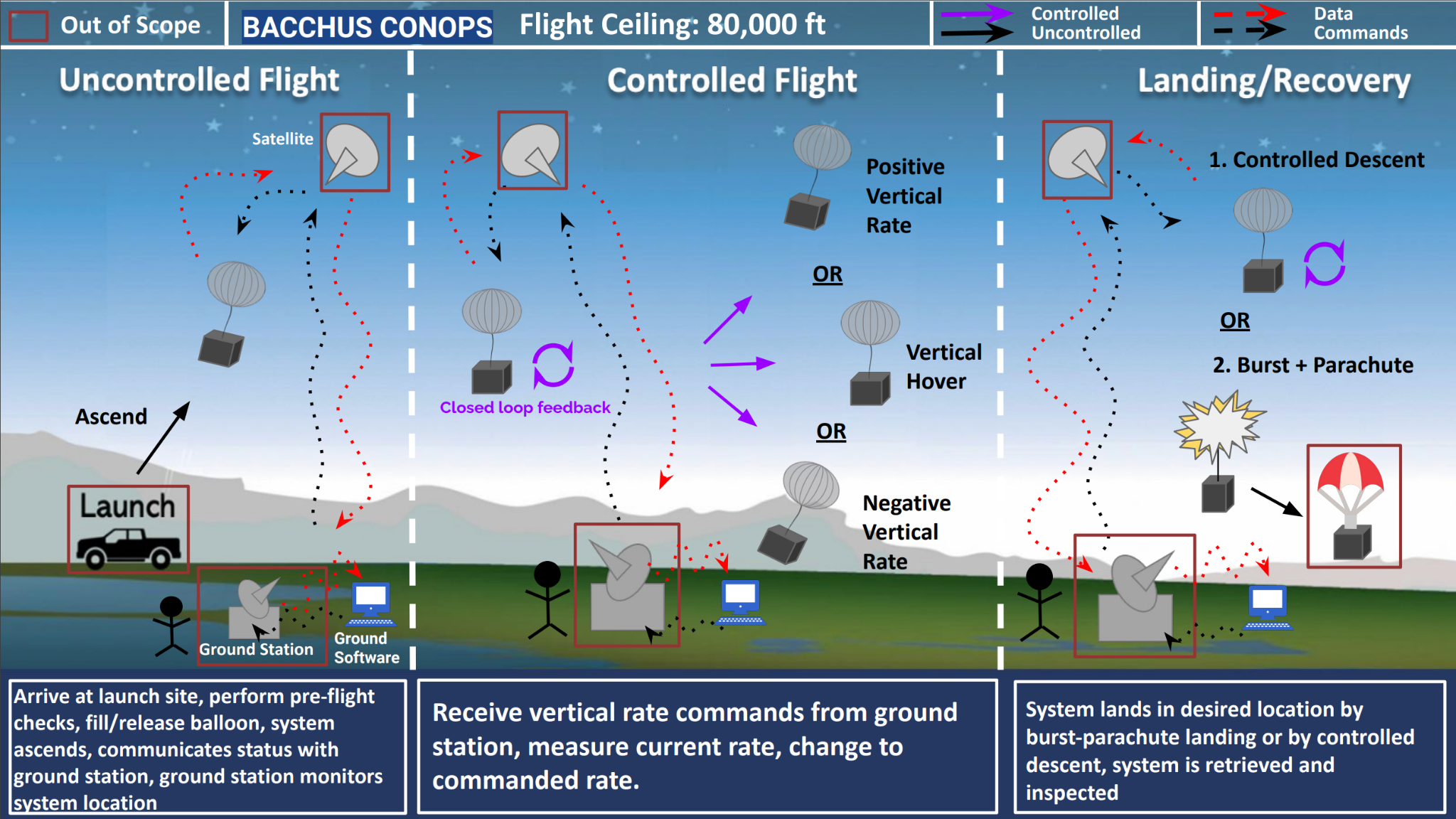 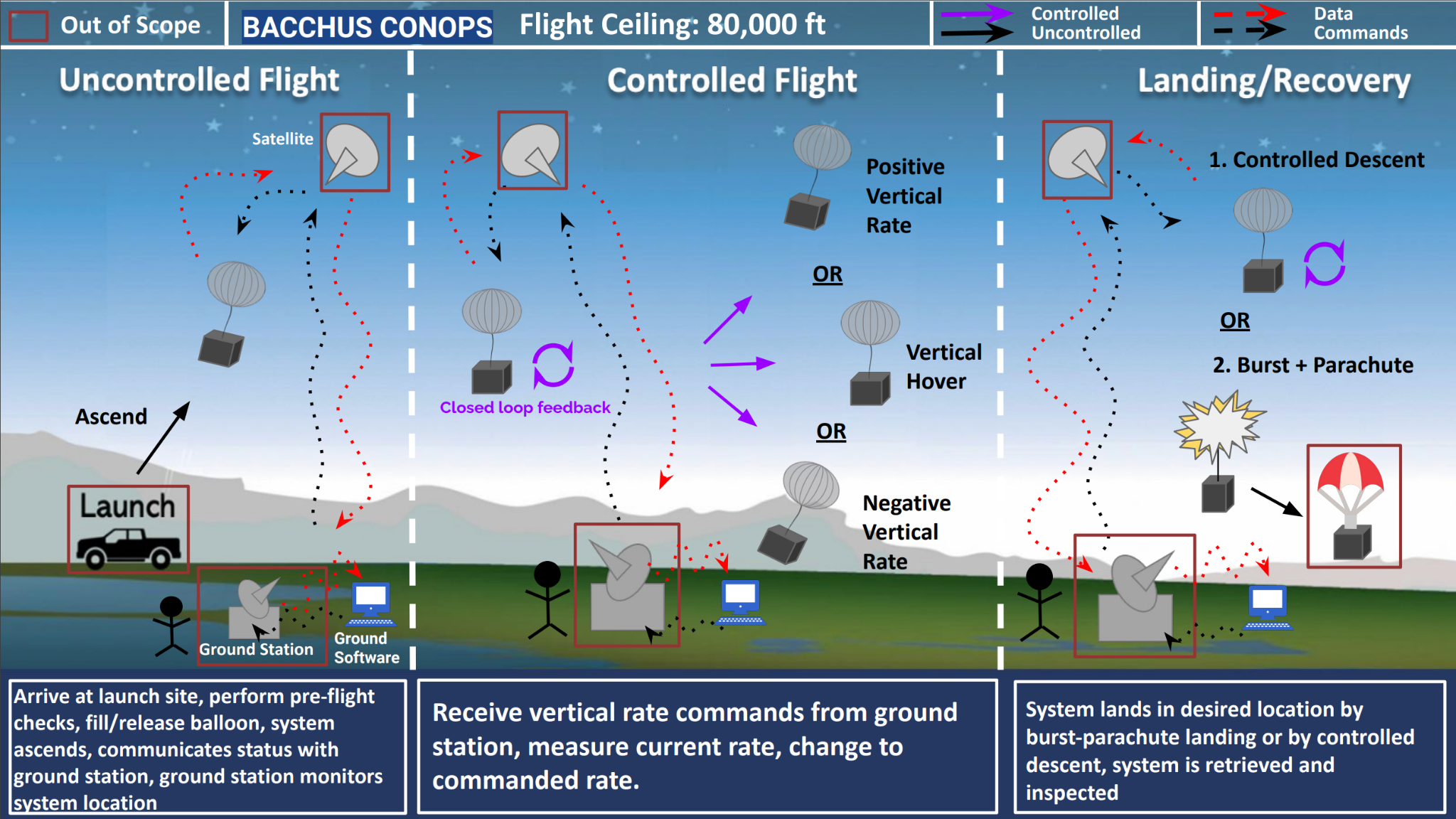 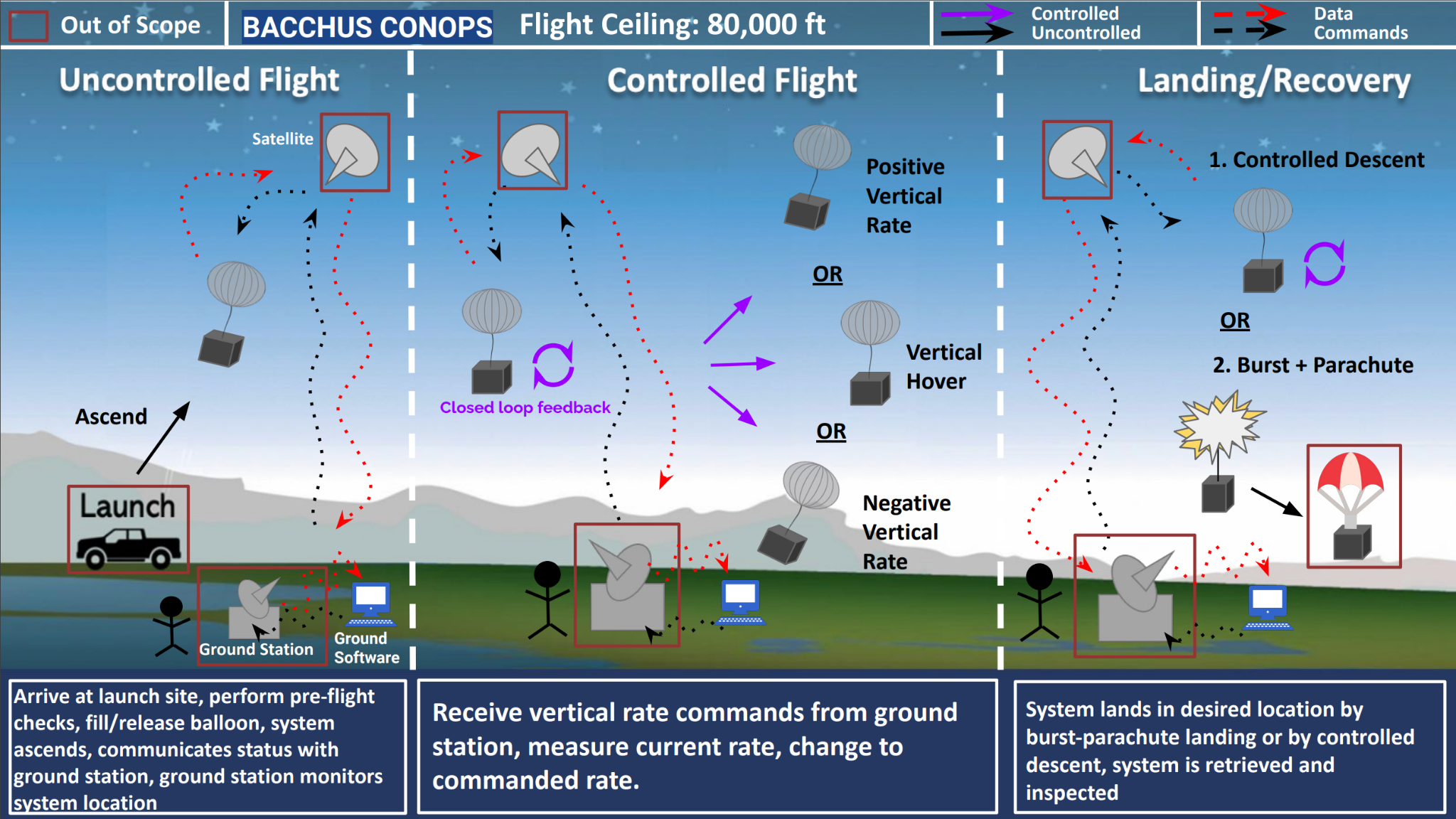 .
Functional Requirements
Overview
Controls
Structural
Mechanical
Thermal
Electrical
Conclusion
Appendices
Updates from CDD: Ascent Mechanism
Justification for Baseline Design
Rotating Hopper
Fixed rate control
Requires DC motor
In order to simplify the complexity of the control law, it was determined that it is most feasible to release a fixed amount of ballast at a time. 


Final Choice: Rotating Hopper
Pipe Dispenser
Variable rate control
Requires at least 3 actuators
Overview
Controls
Structural
Mechanical
Thermal
Electrical
Conclusion
Appendices
[Speaker Notes: Should go before Baseline Design section (per conversation w Mah) - only feasibility for hopper]
Updates from CDD: Thermal Subsystem
Insulation
Justification for Baseline Design
Low mass, cost, & power
Not very effective
The thermal model showed that using insulation alone would not be enough to maintain a temperature above the minimum required. 

An active heater provides control and takes little extra effort as opposed to a passive heater.

Final Choice: Active Heater with Insulation
Passive Heater
Effective heating
Potential to overheat
Active Heater
Effective thermal control
Increased complexity
Overview
Controls
Structural
Mechanical
Thermal
Electrical
Conclusion
Appendices
[Speaker Notes: Trade studies chose insulation alone, however a thermal model showed that insulation wouldn’t be enough, so the three design considerations were brought back for feasibility analyses. More on this in the Thermal Feasibility slides.]
Baseline Design
~20 in
Balloon attachment point
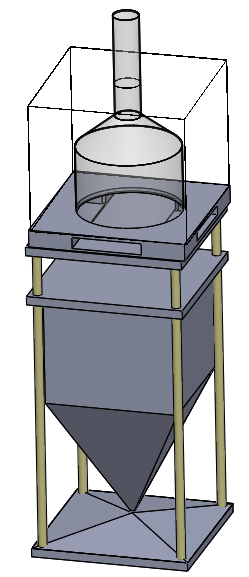 Descent System: Fan venting system
Thermally insulated electronics bay
Current BACCHUS weight estimate Without Ballast: 2.05 lbs
With Ballast: 3.95 lbs
Weight Limit: 6 lbs
Not Final
Ascent System: Dropper system
Accompanying payload attachment
Overview
Controls
Structural
Mechanical
Thermal
Electrical
Conclusion
Appendices
[Speaker Notes: Include image of both rotating hopper and pipe dispenser to support previous slide for baseline design justification]
Functional Block Diagram
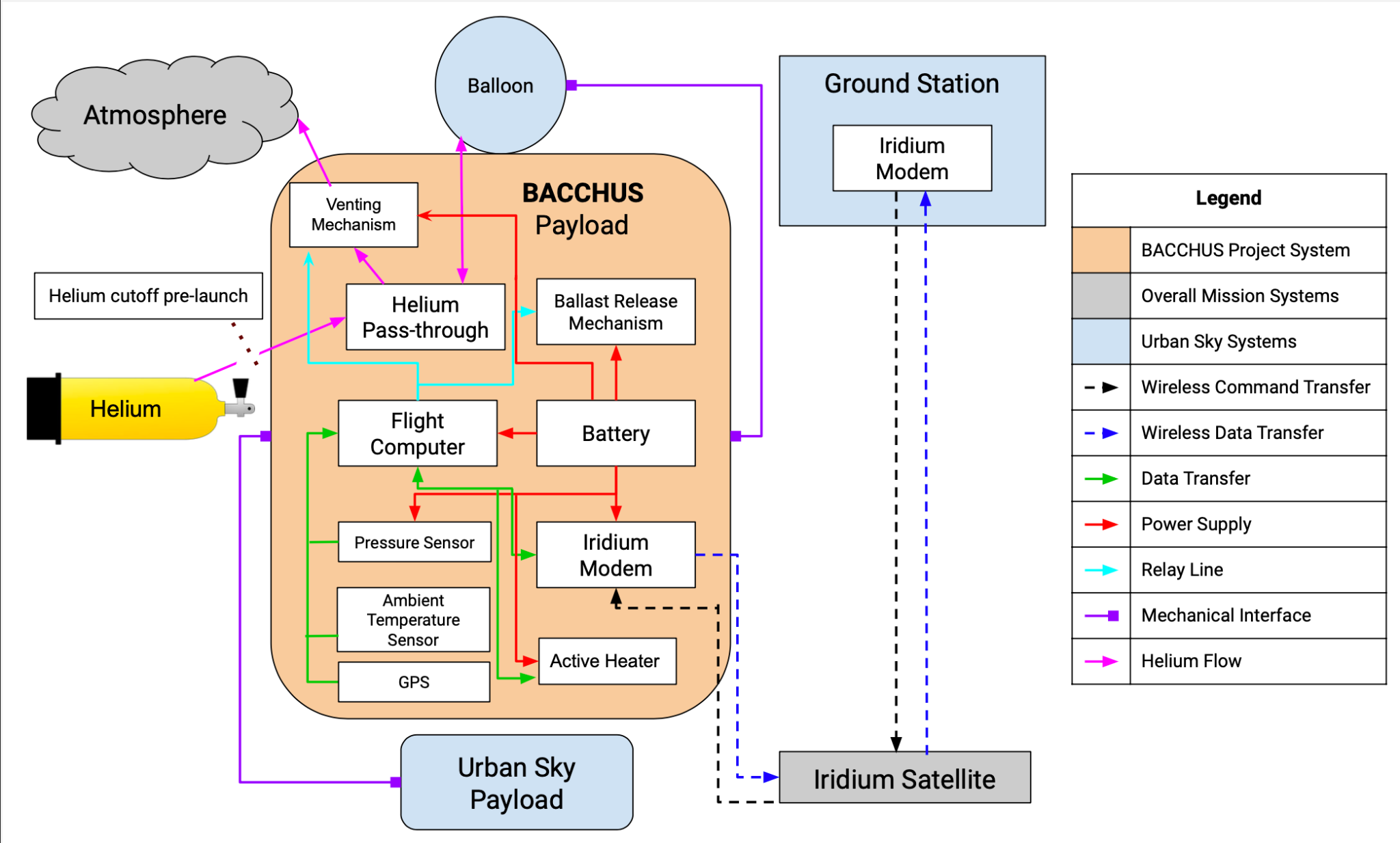 Critical Project Elements
Overview
Controls
Structural
Mechanical
Thermal
Electrical
Conclusion
Appendices
Critical Project Elements
Overview
Controls
Structural
Mechanical
Thermal
Electrical
Conclusion
Appendices
Feasibility Analysis
Feasibility Analysis Preview
Overview
Controls
Structural
Mechanical
Thermal
Electrical
Conclusion
Appendices
Modeling and
Controls Feasibility
Modeling and Controls Feasibility Overview
Relevant Requirements (Ascent)
Relevant Requirements (Descent)
DR 1.1: The vertical rate control system shall be able to change the balloon system’s ascent rate to speeds up to 5 m/s.
DR 1.2: The vertical rate control system shall be able to change the balloon system’s descent rate to speeds up to 5 m/s.
DR 1.3: The vertical rate control system shall be able to change and maintain the balloon system’s ascent/descent rate to an accuracy of 0.5 m/s for up to 6 hours.
DR 1.3: The vertical rate control system shall allow the balloon system to maintain a 0 m/s vertical rate with an accuracy of 0.25 m/s for up to 6 hours.
Overview
Controls
Structural
Mechanical
Thermal
Electrical
Conclusion
Appendices
Dynamics Model
FB
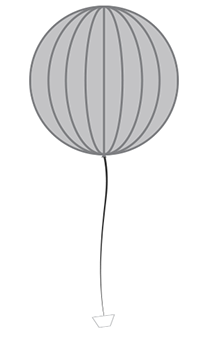 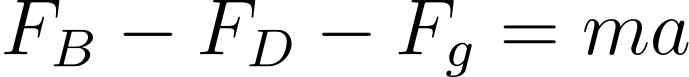 FD
Model Assumptions:
International Standard Atmosphere
Pamb = PHe
RHe = const.
Spherical Balloon
Balloon Drag Only (CD = 0.3)
No lateral forces (Preliminary Model)
Ideal Gas Relations
Fg
Overview
Controls
Structural
Mechanical
Thermal
Electrical
Conclusion
Appendices
Control Block Diagram
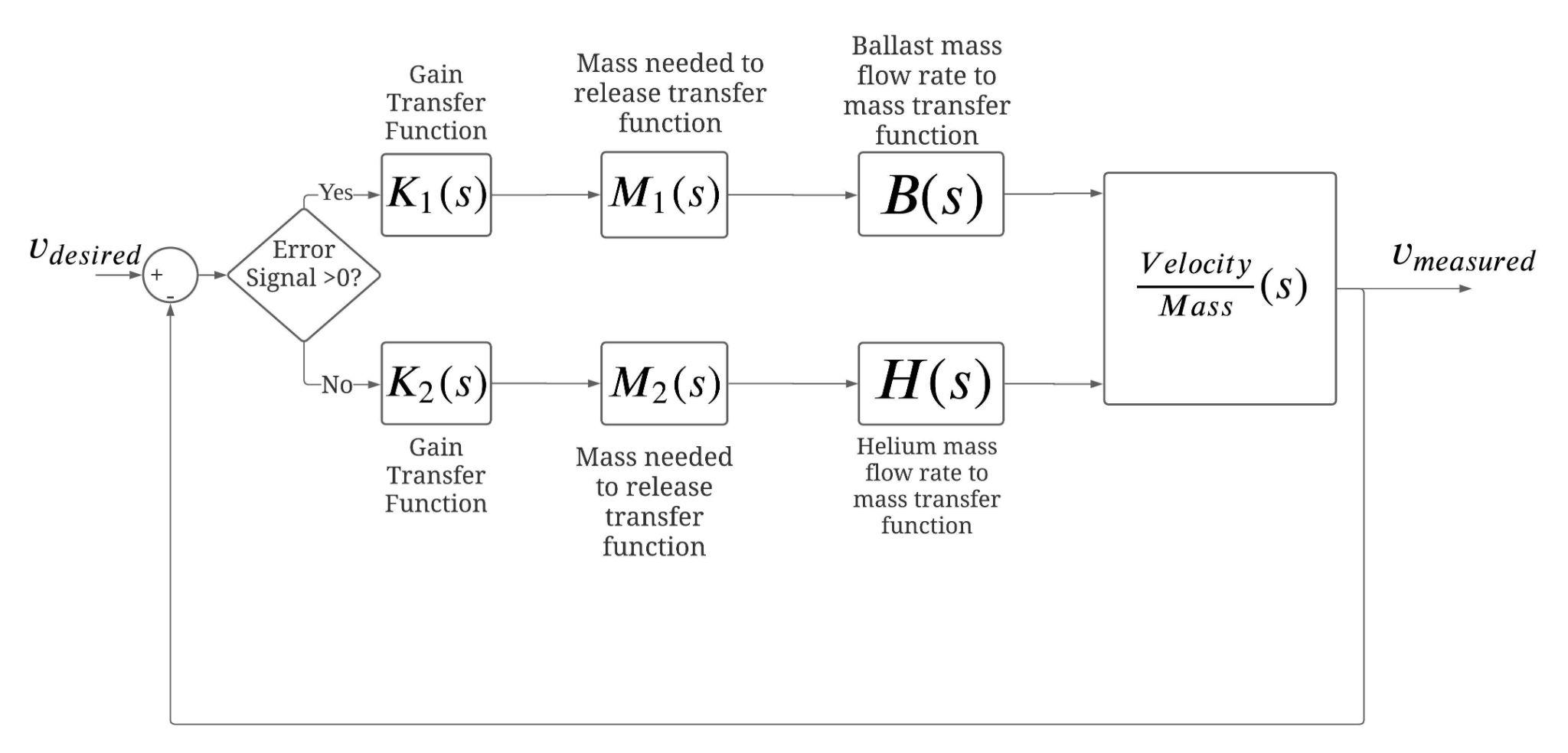 Overview
Controls
Structural
Mechanical
Thermal
Electrical
Conclusion
Appendices
Venting Control Feasibility
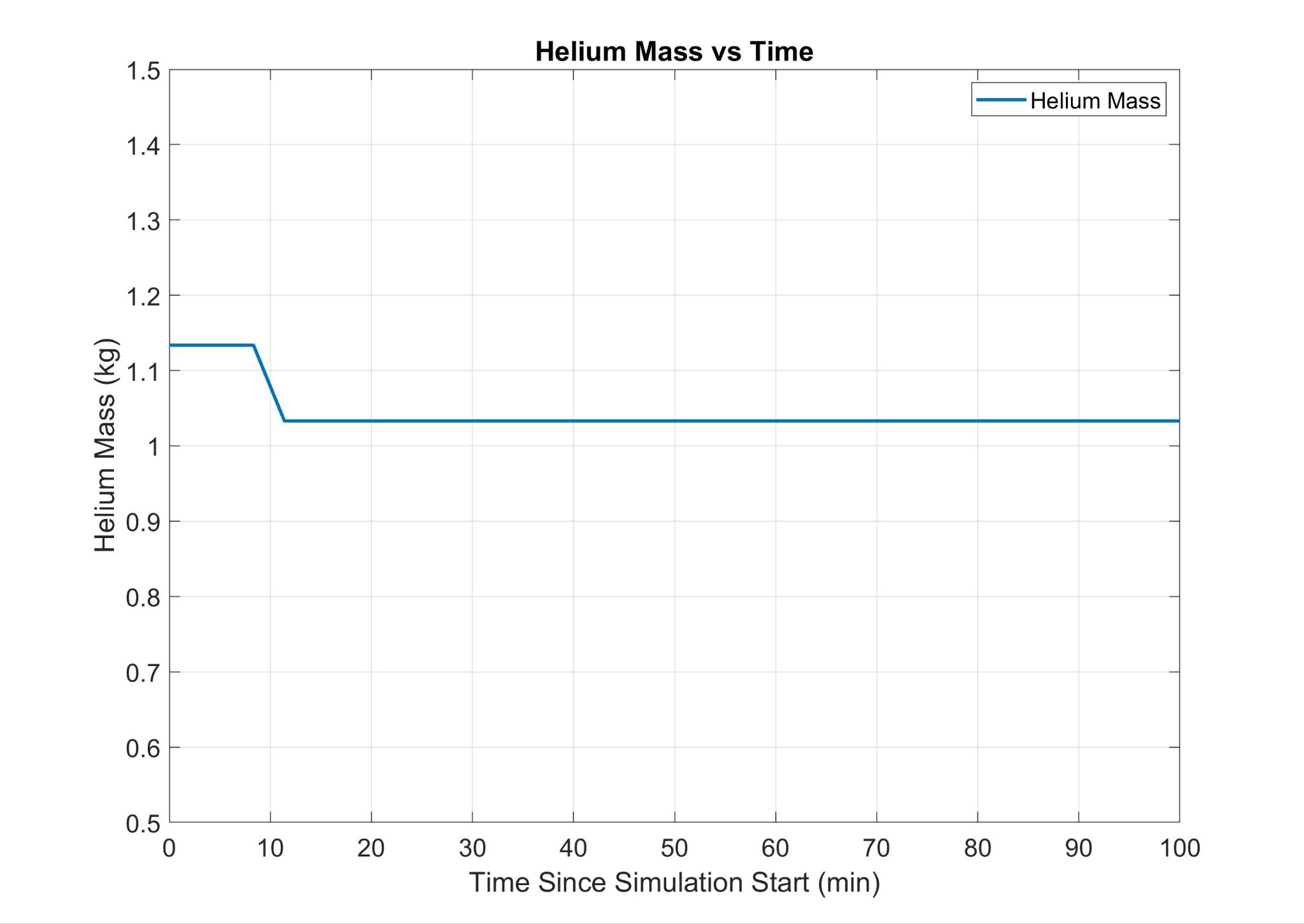 Example Scenario #1
Preliminary Feed-Forward Control
Worst-Case Scenario
Ascent-to-Hover Maneuver
Initial Conditions:
Altitude: service ceiling (24 km)
Rate: 5 m/s ascent
Ballast mass: 1.81 kg (4 lb)
Helium mass: 1.13 kg (2.5 lb)
Control Response:
Helium vented: 109.5 g (0.22 lb)
Vent duration: 5 min 10 sec
Time to tolerance: 6 min 26 sec
Overview
Controls
Structural
Mechanical
Thermal
Electrical
Conclusion
Appendices
Venting Control Feasibility
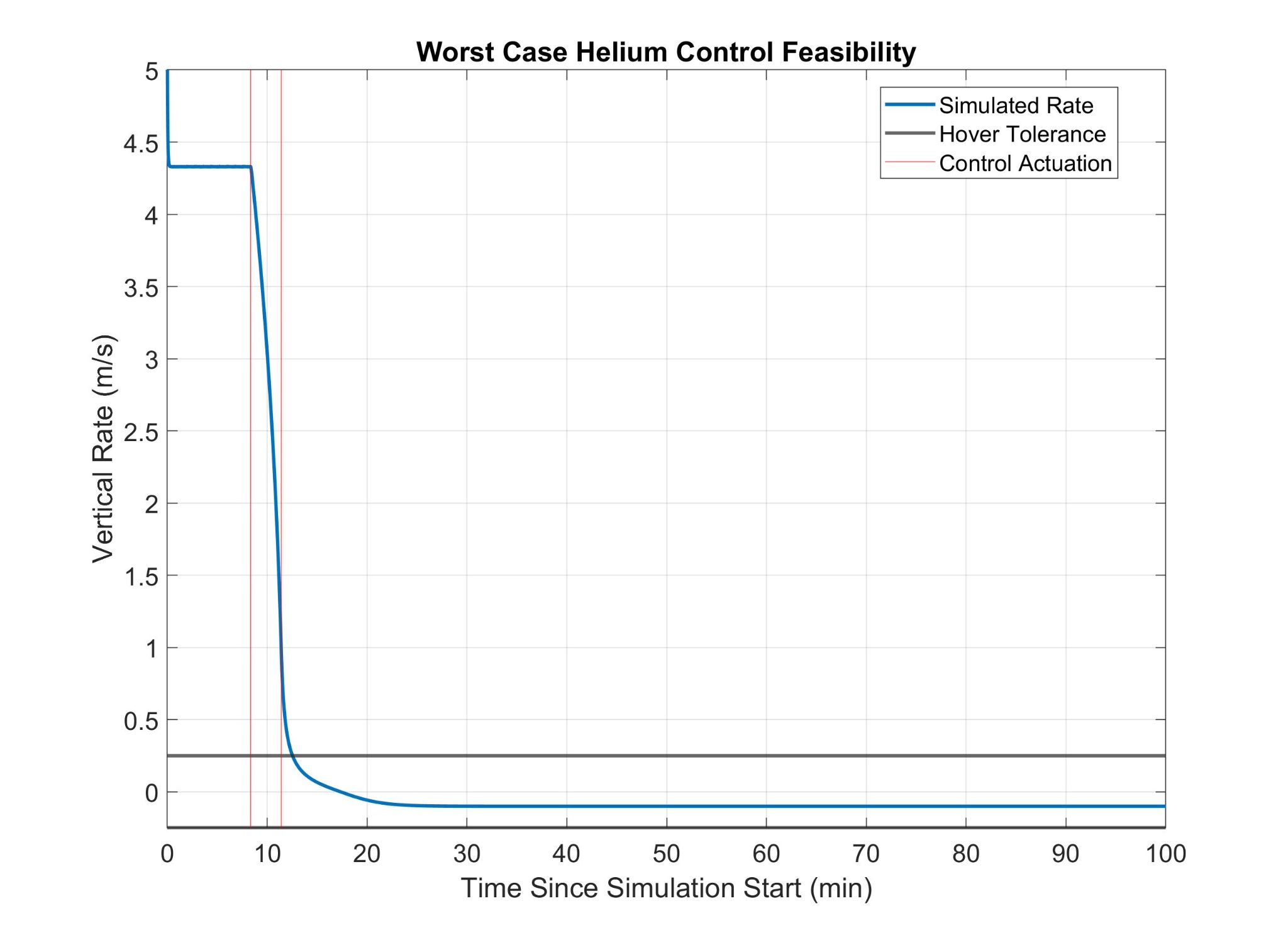 Example Scenario #1
Preliminary Feed-Forward Control
Worst-Case Scenario
Ascent-to-Hover Maneuver
Initial Conditions:
Altitude: service ceiling (24 km)
Rate: 5 m/s ascent
Ballast mass: 1.81 kg (4 lb)
Helium mass: 1.13 kg (2.5 lb)
Control Response:
Helium vented: 109.5 g (0.22 lb)
Vent duration: 5 min 10 sec
Time to tolerance: 6 min 26 sec
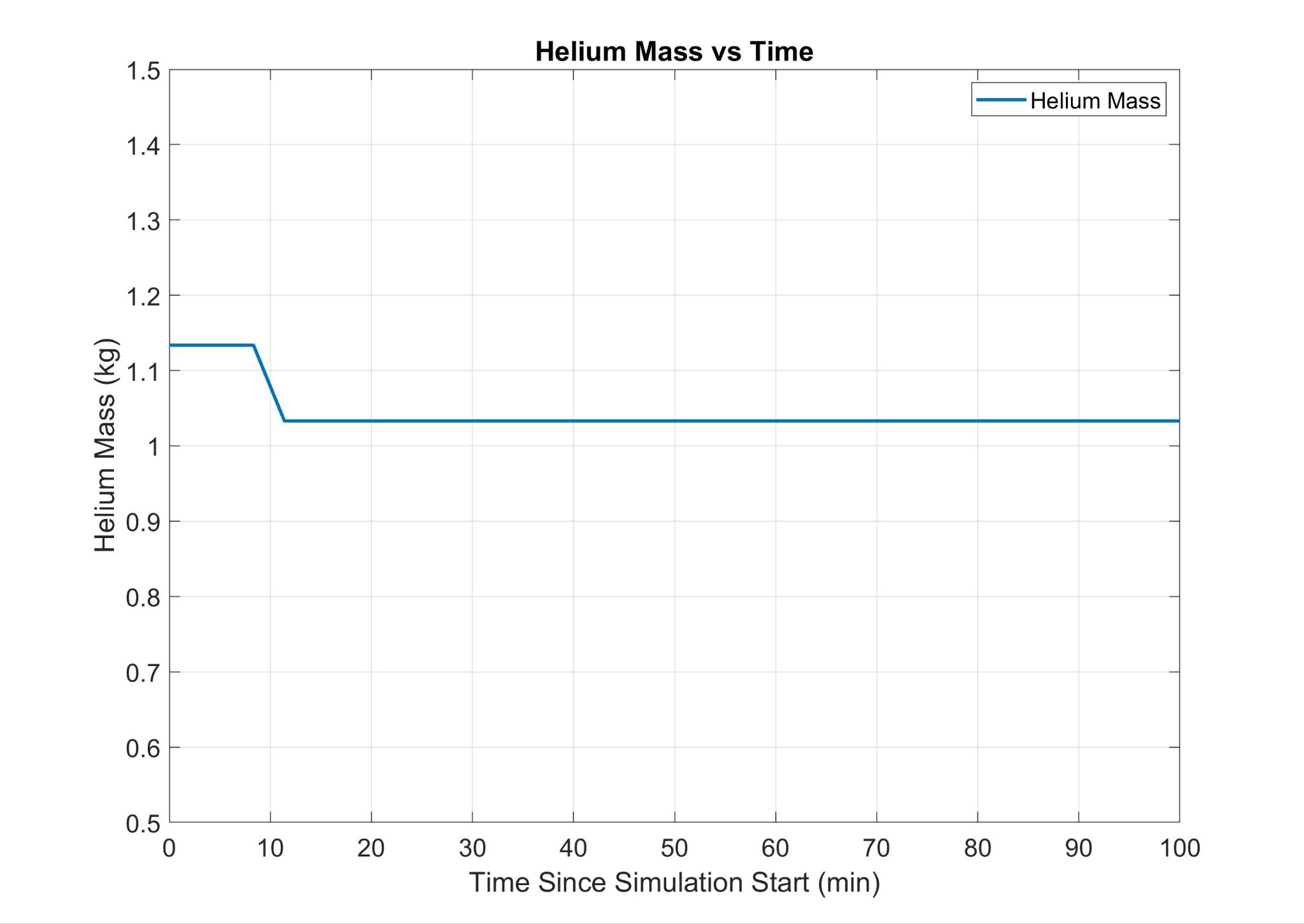 Overview
Controls
Structural
Mechanical
Thermal
Electrical
Conclusion
Appendices
Ballast Control Feasibility
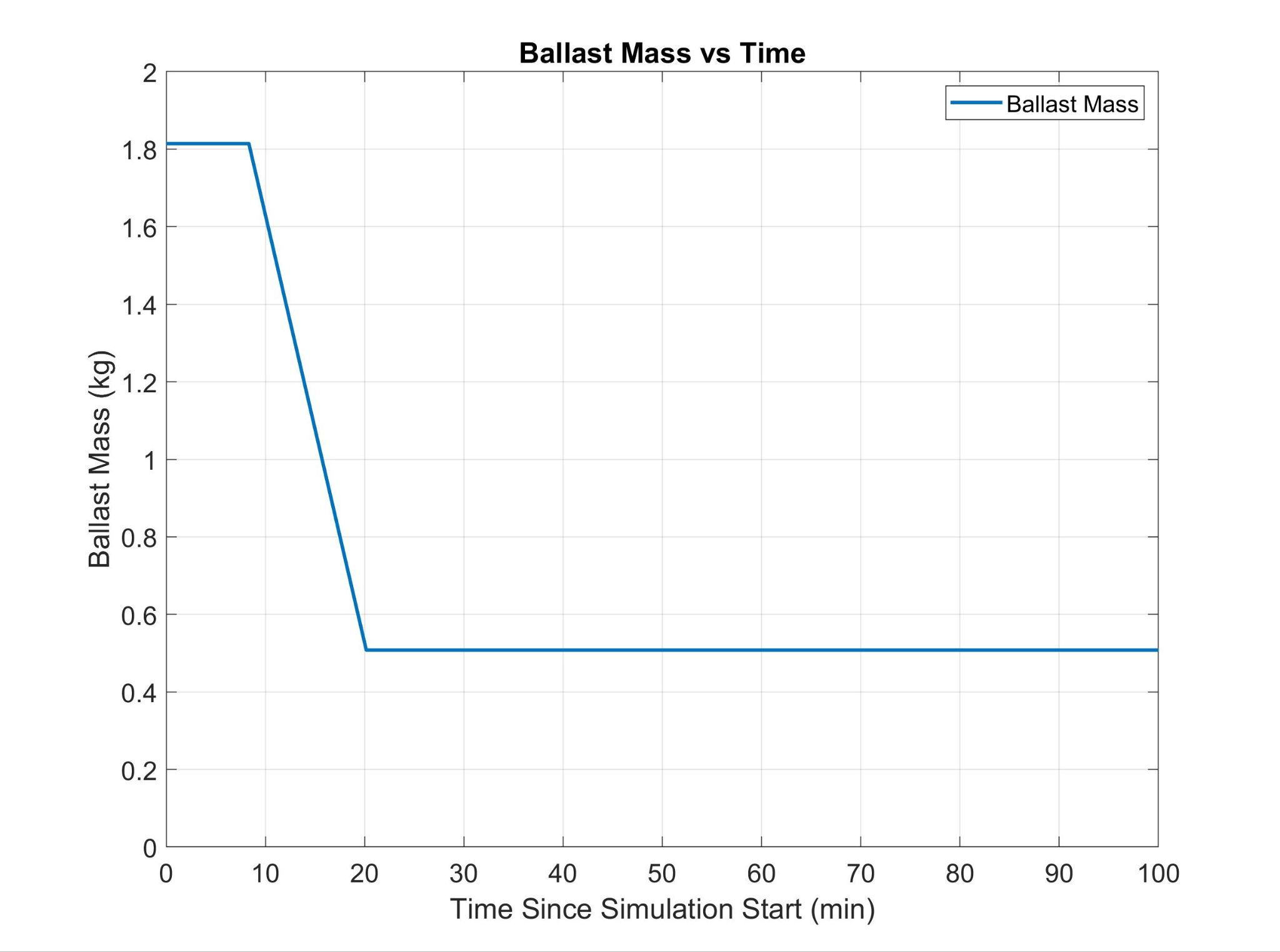 Example Scenario #2
Preliminary Feed-Forward Control
Worst-Case Scenario
Descent-to-Hover Maneuver
Initial Conditions:
Altitude: troposphere (5 km)
Rate: 5 m/s descent
Ballast mass: 1.81 kg (4 lb)
Helium mass: 0.82 kg (1.8 lb)
Control Response:
Ballast released: 1.31 kg (2.89 lb)
Release duration: 11 min 50 sec
Time to tolerance: 12 min
Overview
Controls
Structural
Mechanical
Thermal
Electrical
Conclusion
Appendices
Ballast Control Feasibility
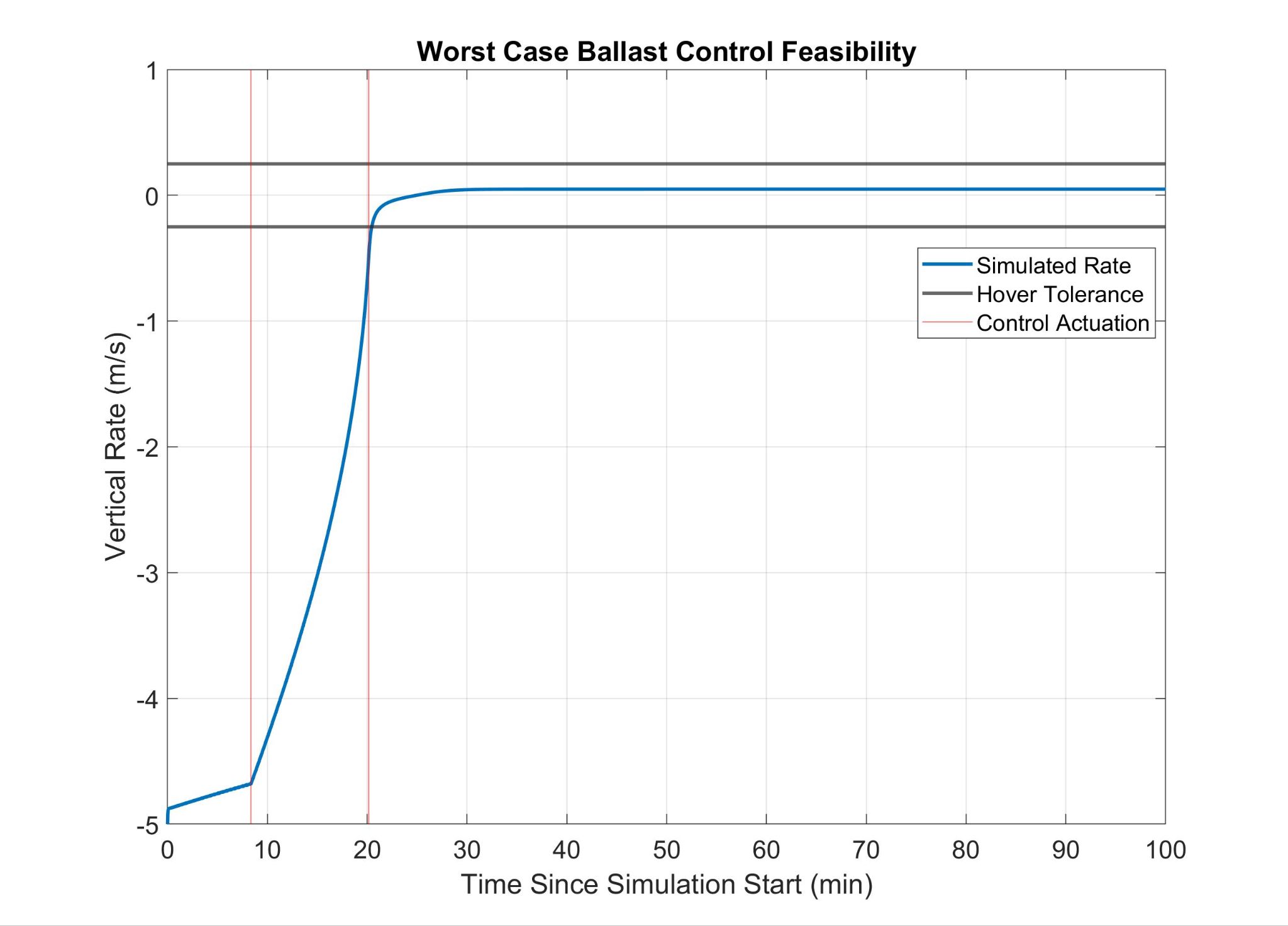 Example Scenario #2
Preliminary Feed-Forward Control
Worst-Case Scenario
Descent-to-Hover Maneuver
Initial Conditions:
Altitude: troposphere (5 km)
Rate: 5 m/s descent
Ballast mass: 1.81 kg (4 lb)
Helium mass: 0.82 kg (1.8 lb)
Control Response:
Ballast released: 1.31 kg (2.89 lb)
Release duration: 11 min 50 sec
Time to tolerance: 12 min
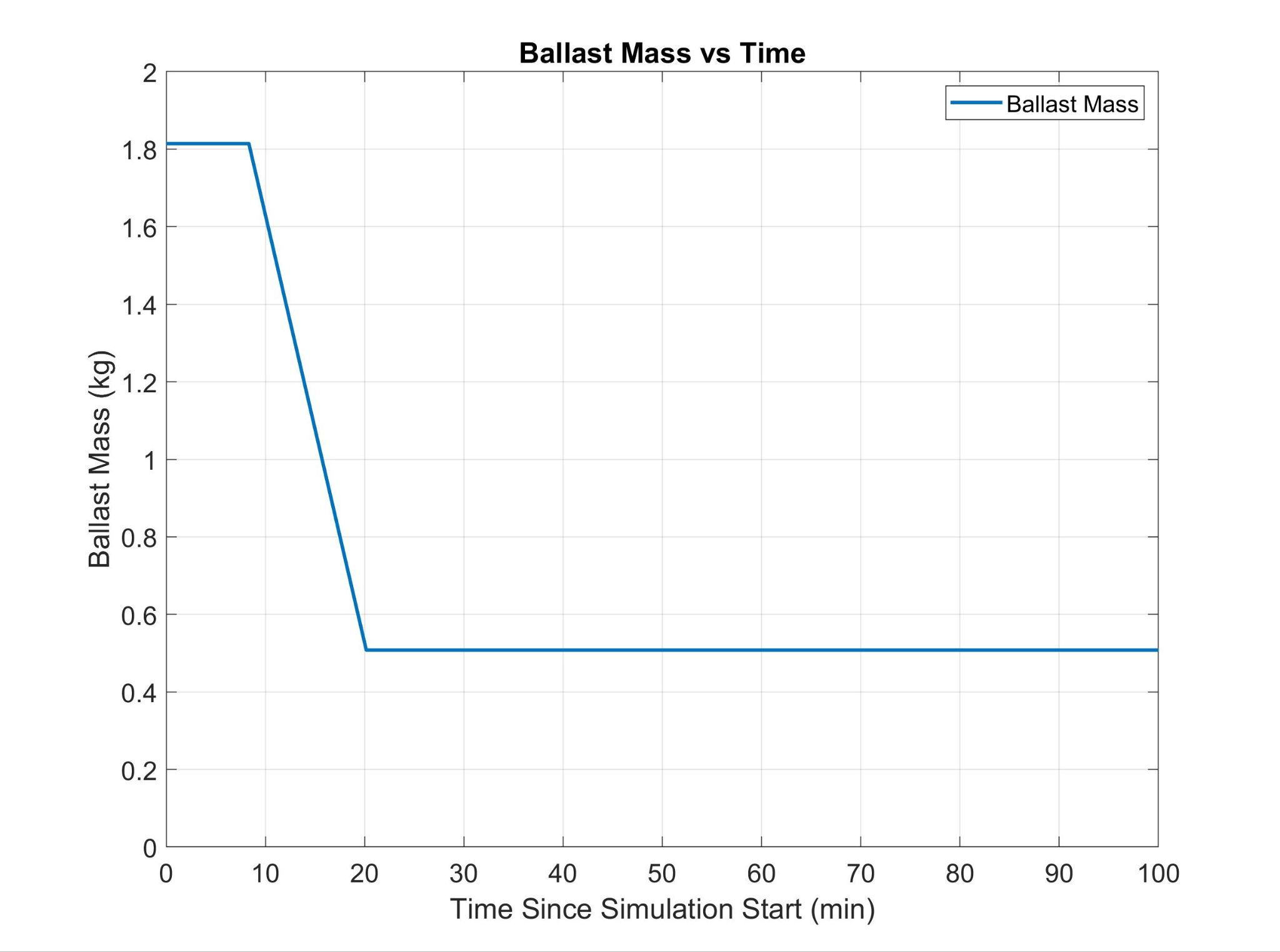 Overview
Controls
Structural
Mechanical
Thermal
Electrical
Conclusion
Appendices
Cumulative Feasibility Results
Overview
Controls
Structural
Mechanical
Thermal
Electrical
Conclusion
Appendices
Structural Feasibility
Structural Feasibility Overview
Relevant Requirements
Structural Considerations
FR 4: BACCHUS shall mechanically integrate to balloon.
Balloon Attachment:
Must survive a 133.4 N (30 lbf) impact
Must not withstand a 222.4 N (50 lbf) force
Must allow helium to pass through
Payload Attachment:
Must survive a 133.4 N (30 lbf) impact
Sizing Restrictions:
Maximum mass: 2.72 kg (6 lb)
Maximum density: 13.18 g/cm2 (3 oz/in2)
FR 5: BACCHUS shall mechanically integrate to accompanying payloads.
FR 7: BACCHUS shall be restricted in mass and size.
FR 8: BACCHUS shall be recoverable and reusable.
Overview
Controls
Structural
Mechanical
Thermal
Electrical
Conclusion
Appendices
Structure Overview
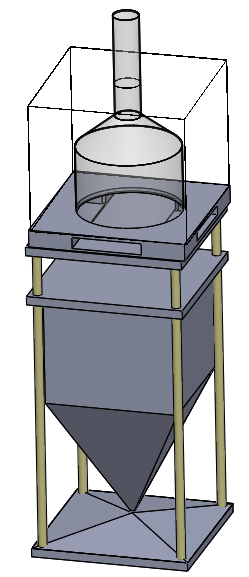 Material Choice Needs

High strength to weight ratio
High fracture toughness
Easily manufacturable
Easy access to internals
⅛” Impact Resistant Polycarbonate 
¼” Threaded Aluminum Rods
7x7” polycarbonate
Specifications

     .  Total Weight: ~0.56 kg (1.23 lb)
        Total Material Cost: ~$80
        Dimensions: ~7”x7”x20”
12” aluminum rods
Overview
Controls
Structural
Mechanical
Thermal
Electrical
Conclusion
Appendices
[Speaker Notes: FUNCTIONS:
Provides housing for payload
Provides general protection from the elements- thermal insulation will likely be integrated into parts of the structure
Provides solid base for all other components to attach to, including all internals and also the balloon itself and the lower Urban Sky camera payload
Provides impact resistance in the event of a harder landing 
Should probably be accessible for easily getting to the internals- no sealing or glue

NEEDS:
Must have high strength-to-weight ratio
	Goal of this system is to be as light as possible
Relatively high fracture toughness
	Withstand 5G impact
Easily manufacturable with our current resources
? Possibly worth looking into UV resistant materials
Likely need to take large temperature ranges into consideration, -60c is very low]
Structural Attachments
Payload Interface



NEED: Equilaterally spaced rigid attachment points for camera payload that can withstand 30 lbf, but less than 50 lbf.
Balloon Interface



NEED: Structural attachment to balloon, while still allowing for helium passthrough and integration with venting system.
BACCHUS will integrate to the Urban Sky camera payload through the use of three structural eye bolts drilled into the polycarbonate base, along with 40 lbf break cord.
BACCHUS will integrate to the balloon through the use of a threaded PVC pipe that screws onto both the balloon neck adapter and the helium venting system.
Bottom view
7x7”
6”
Overview
Controls
Structural
Mechanical
Thermal
Electrical
Conclusion
Appendices
[Speaker Notes: Polycarbonate will be the main component of the housing, as it is very lightweight and generally easy to work with. Pieces will be held together with bolts for easy disassembly.

Carbon fiber or aluminum tubes will be incorporated into the four sides of the housing in order to securely hold the lower dispersal pyramid in place and provide further structural support
These tubes will likely act as a frame for the insulated portion, where foam will be the main wall material

Questions
What is the needed thickness of the polycarbonate/acrylic?
What is the needed diameter of the tubing?]
Structure Impact Needs
Impact of 30 lbf

Must withstand an impact of 5 g’s with no compromise to structure -- translating into a force of 30 lbf
Payload Separation under 50 lbf


BACCHUS and the attached payload must separate if subject to a force no greater than 50 lbf
Aluminum rods provide main structural support, and have a very high impact resistance.

Greatest possibility of failure: 
The edges of the polycarbonate sheeting near the drilled holes. Further testing is needed to fully explore the structural integrity of this preliminary design.
The payloads will attach using 40 lbf break cord
Overview
Controls
Structural
Mechanical
Thermal
Electrical
Conclusion
Appendices
[Speaker Notes: 50 lb (FAA), 30 lb (Urban Sky) - add footnote?
	Show direct relation to requirements

Consider contingency plan - alternative if polycarbonate does not work

ADD DENSITY REQUIREMENT]
Cumulative Feasibility Results
Overview
Controls
Structural
Mechanical
Thermal
Electrical
Conclusion
Appendices
Mechanical Feasibility
Mechanical Feasibility Overview
Relevant Requirements (Ascent)
Relevant Requirements (Descent)
DR 1.1: The vertical rate control system shall be able to change the balloon system’s ascent rate to speeds up to 5 m/s.
DR 1.2: The vertical rate control system shall be able to change the balloon system’s descent rate to speeds up to 5 m/s.
DR 1.3: The vertical rate control system shall be able to change and maintain the balloon system’s
ascent/descent rate to an accuracy of 0.5 m/s for up to 6 hours.
DR 1.3: The vertical rate control system shall allow the balloon system to maintain a 0 m/s vertical rate with an accuracy of 0.25 m/s for up to 6 hours.
Overview
Controls
Structural
Mechanical
Thermal
Electrical
Conclusion
Appendices
Ascent System: Key Characteristics
Power
(worst case scenario)
Ballast Release Rate
Weight
1.5 V starting
6 V operating
~release rate of 1.84 g/s (4 BBs at 0.46 g each)

~10.8 min to release ballast for desired rate (worst case scenario*)
~4 lb ballast 
     
~2 lb payload
Cost
(worst case scenario)
$15.95 for DC motor
~$50 for Gear System
$47.99/2300 BBs for Ballast (x2)
~$15 Ballast container 

              Total: $176.93
*Desired ascent rate 0-5 m/s at ground level

*can be dropped 1.5 times with a 4 lb ballast
DC Motor: 0.021 lb
Gear System: 0.25 lb
DC Motor = Polou - 150:1 Micro Metal Gearmotor LP 6V
Overview
Controls
Structural
Mechanical
Thermal
Electrical
Conclusion
Appendices
[Speaker Notes: Specific Gear: 150:1 Micro Metal Gearmotor LP 6V
Maybe list % of total budget for power, weight, and cost
Also show CAD model

A drop can occur 1.5 times at lowest altitude, 2.42 times at median altitude, 4.27 times at maximum altitude]
Ascent System Feasibility: Rate Control
Desired ascent rate 0-5 m/s
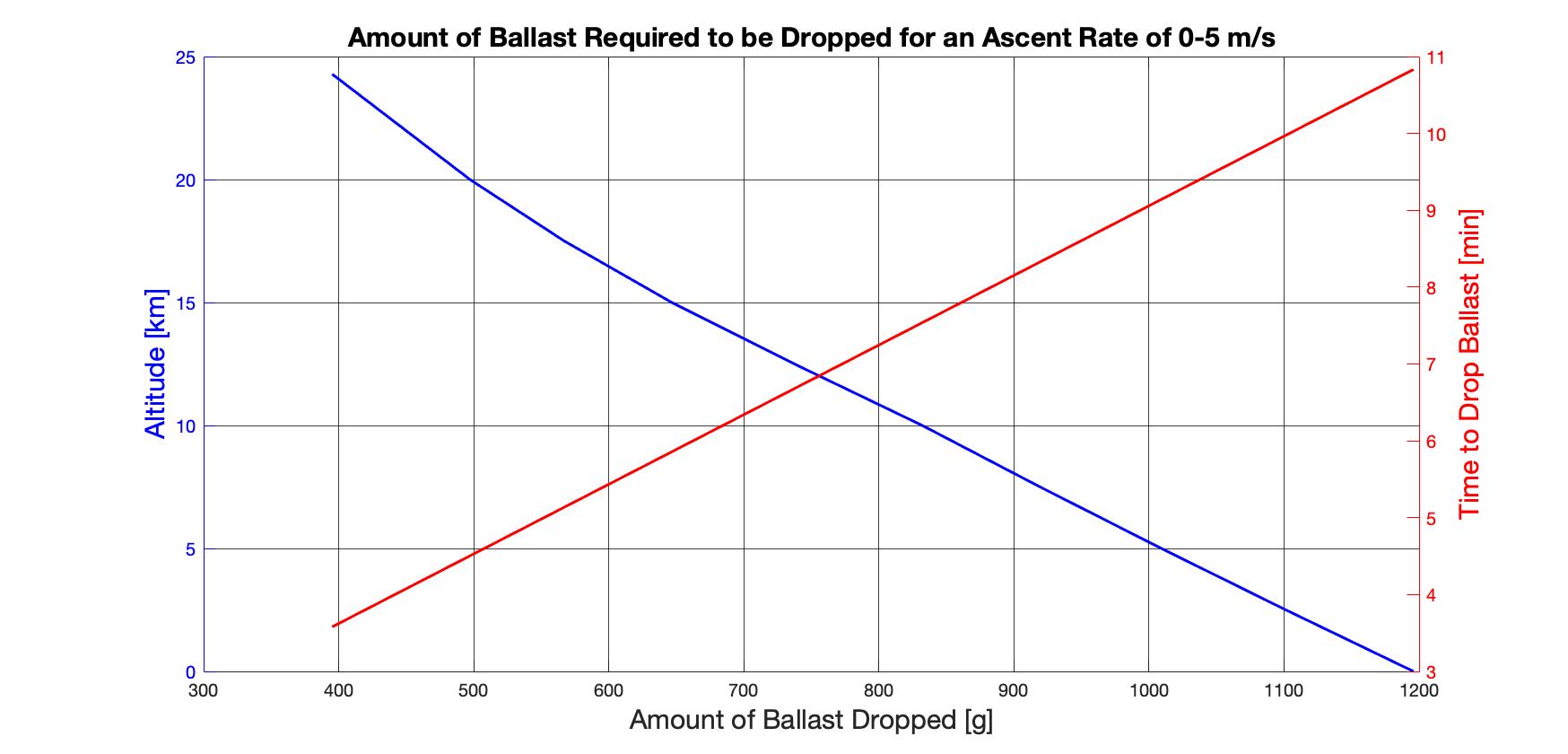 Overview
Controls
Structural
Mechanical
Thermal
Electrical
Conclusion
Appendices
[Speaker Notes: This graph shows the amount of ballast needed per altitude to achieve the desired ascent rate. This graph also shows the time it takes to drop the required amount of ballast to achieve the desired ascent rate. 

Methodology/assumptions: The controls models is used to calculate the mass of ballast required to be dropped to raise the balloon to the desired ascent rate of 0-5 m/s. This model was fed the current rate, altitude, as well as the payload/skin mass. Furthermore, the time vector was calculated by dividing the calculated required ballast drop mass by the rate at which the ballast will be dropped. The rate at which the ballast will be dropped is 1.84 g/s (0.46 g per BB so 4 BBs)

Make sure to clearly identify the differences between the two plots (Mention colors!)

Drop Calculations:
A drop can occur 1.5 times at lowest altitude, 2.42 times at median altitude, 4.27 times at maximum altitude

Introduce ballast dropped first]
Ascent System Feasibility: Rate Control
Desired ascent rate 0-5 m/s
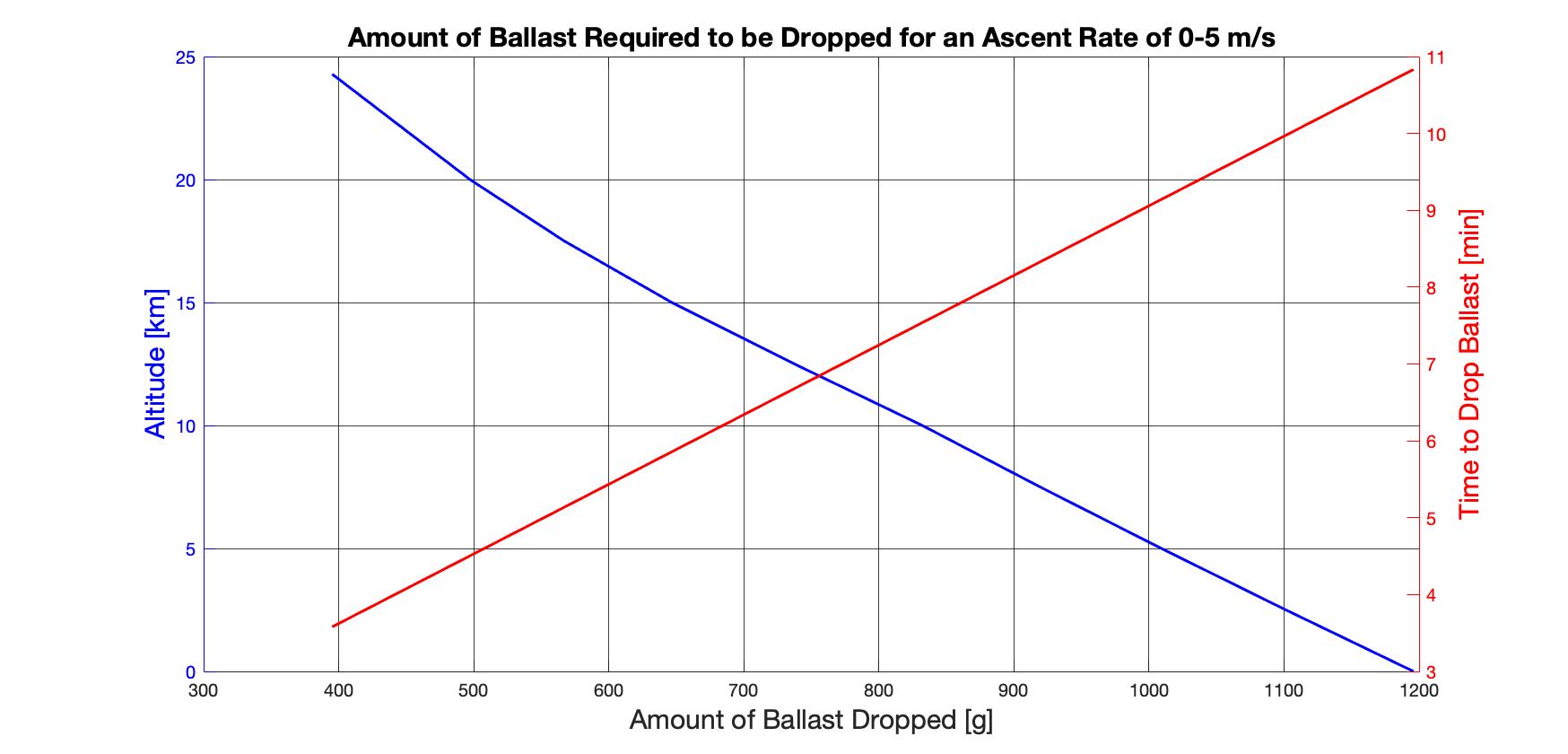 At 20 km 500 g ballast is dropped in 4.7 minutes
Overview
Controls
Structural
Mechanical
Thermal
Electrical
Conclusion
Appendices
[Speaker Notes: This graph shows the amount of ballast needed per altitude to achieve the desired ascent rate. This graph also shows the time it takes to drop the required amount of ballast to achieve the desired ascent rate. 

Methodology/assumptions: The controls models is used to calculate the mass of ballast required to be dropped to raise the balloon to the desired ascent rate of 0-5 m/s. This model was fed the current rate, altitude, as well as the payload/skin mass. Furthermore, the time vector was calculated by dividing the calculated required ballast drop mass by the rate at which the ballast will be dropped. The rate at which the ballast will be dropped is 1.84 g/s (0.46 g per BB so 4 BBs)

Make sure to clearly identify the differences between the two plots (Mention colors!)

Drop Calculations:
A drop can occur 1.5 times at lowest altitude, 2.42 times at median altitude, 4.27 times at maximum altitude

Introduce ballast dropped first]
Descent System Feasibility: Rate Control
Power & Thermals:




0.4 A drawn
12V DC operating voltage
Estimated -40℃ min. operating temperature
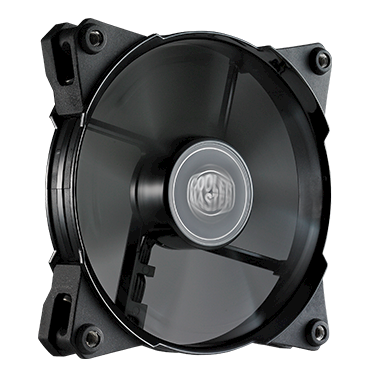 Helium Vent Rate:




2.7 m3/min
~5 min to achieve desired descent rate (Worst case Scenario)
0-(-5) m/s desired
Weight & Cost:




$30
0.1 kg (0.22 lb)
Overview
Controls
Structural
Mechanical
Thermal
Electrical
Conclusion
Appendices
[Speaker Notes: https://www.coolermaster.com/catalog/legacy-products/cooling/jetflo-120/#image-Item1

Mention power concerns, low temp testing in the future 
Emphasize what is feasible and the focus 


Our project does not have a time to competition requirement.]
Descent System Feasibility: Rate Control
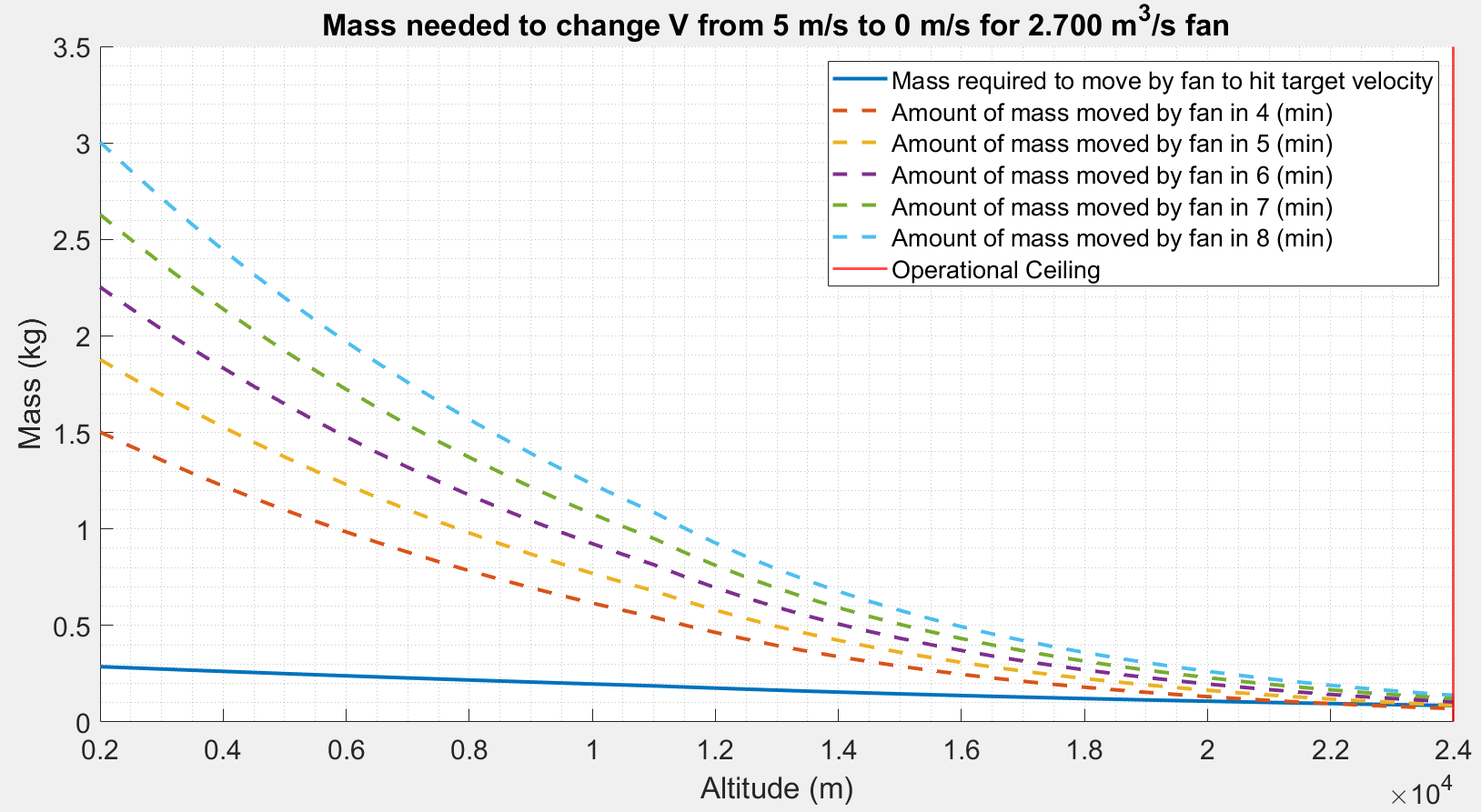 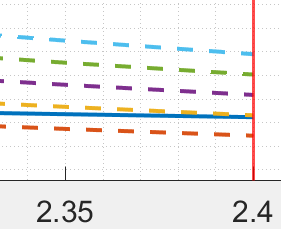 Feasible vent condition
Overview
Controls
Structural
Mechanical
Thermal
Electrical
Conclusion
Appendices
[Speaker Notes: Show feasibility why was that important 
Show why time was important. 

At the higher alt with lowest density, the time constraints matter more 


Why 7,  at atmosphere is takes a while to vent. We just want to show that its reasonable to achieve at  high altitude]
Cumulative Feasibility Results
Overview
Controls
Structural
Mechanical
Thermal
Electrical
Conclusion
Appendices
[Speaker Notes: Need cfd of the fan. And temperature range of the fan]
Thermal Feasibility
Thermal Feasibility Overview
Relevant Requirements
Thermal Considerations
DR 3.2: BACCHUS shall operate at standard temperatures present from sea-level to stratospheric altitudes, for a range of around −55°C to 40°C.
Internal Temperature Range:
Minimum: -40°C
Ideal: 25°C
Maximum: 85°C
Heat Loss Sources:
Minimum ambient temperature: -55°C
Maximum mission duration: 24 hours
Power Requirements:
Input: 5 V, 200 mA
Output: 1 W
Final Design:
Polyisocyanurate Foam Insulation
Resistive Heater
DR 6.1.3: The accompanying payload will not share thermal control with BACCHUS.
DR 6.2: BACCHUS shall have enough battery to last a 24-hour mission.
Overview
Controls
Structural
Mechanical
Thermal
Electrical
Conclusion
Appendices
Thermal Model
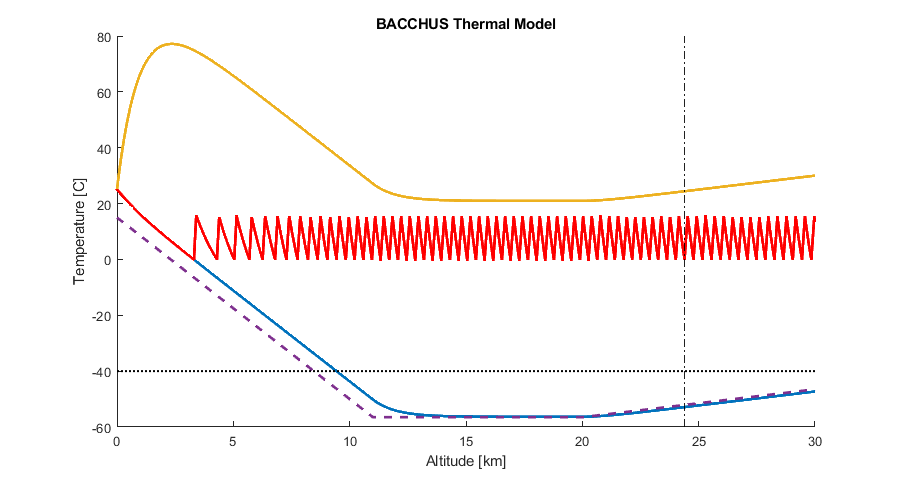 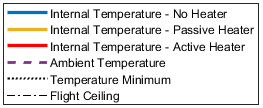 Overview
Controls
Structural
Mechanical
Thermal
Electrical
Conclusion
Appendices
Active Heating
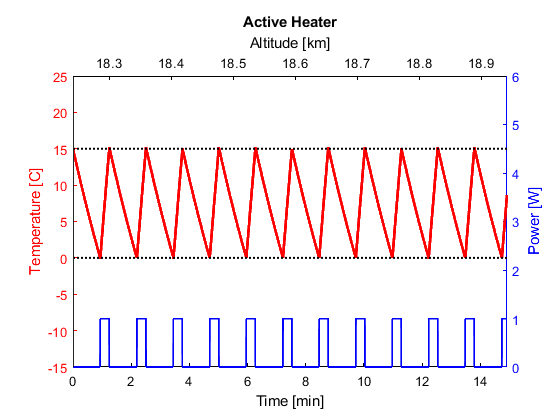 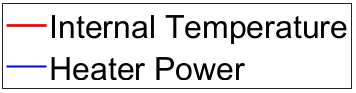 Greater control
Temperature stays near baseline
Does not overheat
Minimum temperature well within acceptable range
Overview
Controls
Structural
Mechanical
Thermal
Electrical
Conclusion
Appendices
Cumulative Feasibility Results
Overview
Controls
Structural
Mechanical
Thermal
Electrical
Conclusion
Appendices
Electrical Feasibility
Power Feasibility Overview
Relevant Requirements
Battery Design Options
DR 3.2: BACCHUS shall operate at standard temperatures present from sea-level to stratospheric altitudes, for a range of around −55°C to 40°C.
Manufacturers:
Saft, Energizer, Duracell
Chemistries:
Li-SOCl2, Li-SO2, Li-FeS2, Li-MnO2, Ni-Mh, Alkaline, Li-Po
Tentative Battery Choice:
Saft LSH 20, 3.6V/13,000 mAh (x2 in series)
Considered Specifications:
Maximum Continuous Current
Nominal Capacity
Nominal Voltage
Typical Weight
Operating Temperature Range
DR 6.1: BACCHUS shall operate independently from accompanying payloads during all phases of flight.
DR 6.2: BACCHUS shall have enough battery to last a 24-hour mission.
Overview
Controls
Structural
Mechanical
Thermal
Electrical
Conclusion
Appendices
Detailed Block Diagram
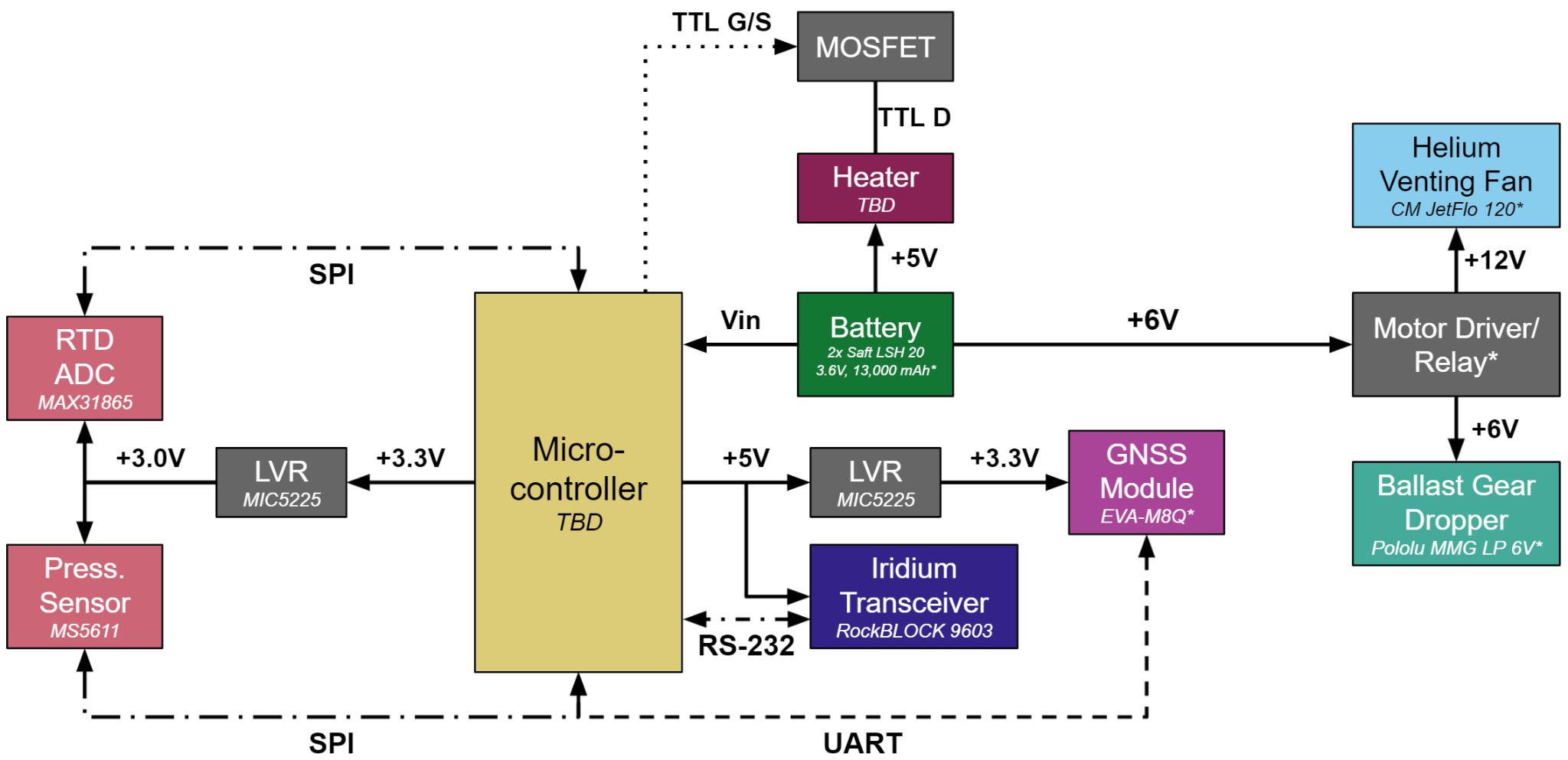 *Subject to change
Overview
Controls
Structural
Mechanical
Thermal
Electrical
Conclusion
Appendices
[Speaker Notes: Proof of concept 
Subject to change - vent and ballast drop powered]
Current Draw
Battery current budget:
Typical batteries evaluated allow for a maximum continuous current of more than 1.3 A.
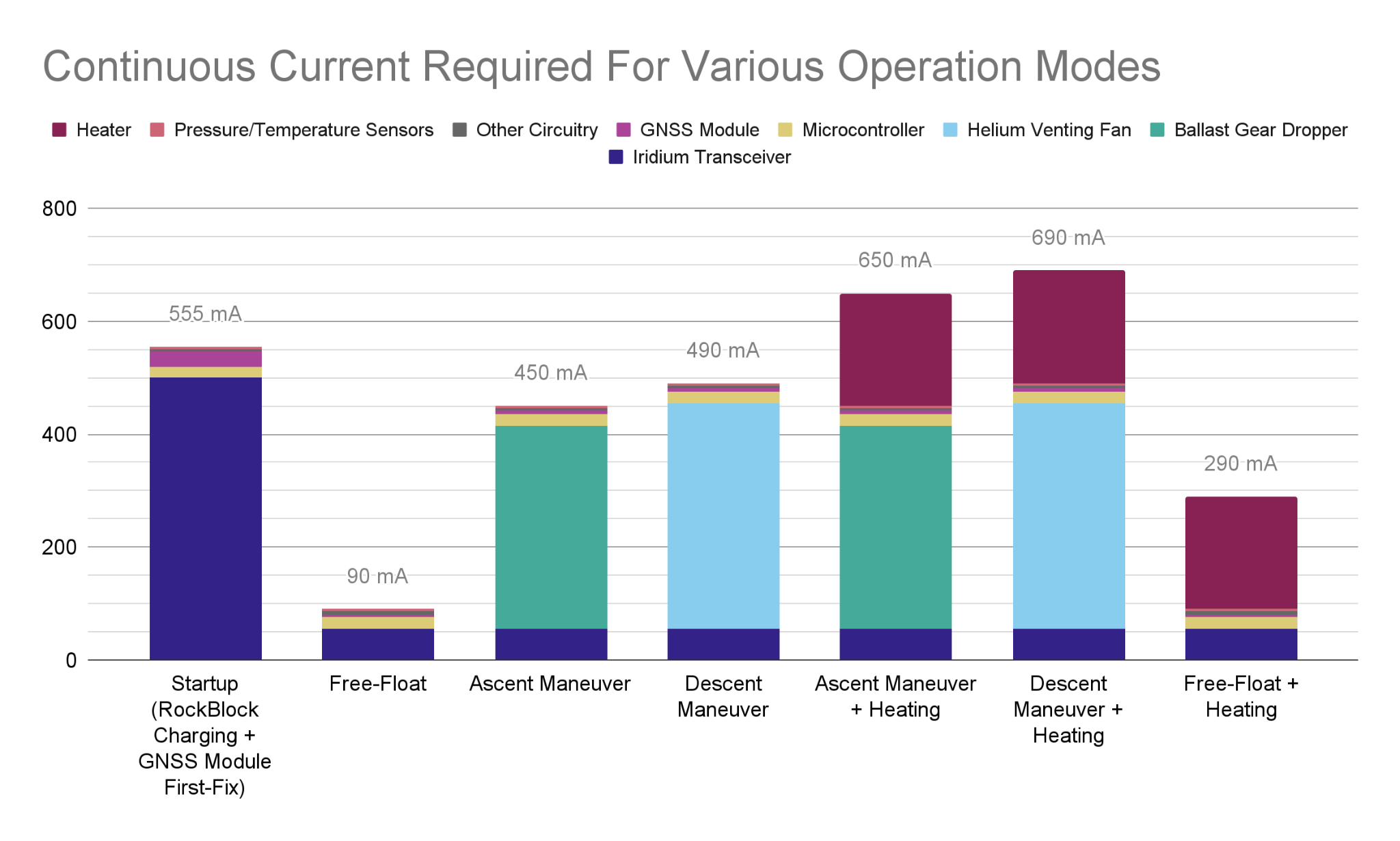 Maximum current draw:
Startup sequence, mainly due to 500 mA needed to initially charge RockBLOCK 9603’s super-capacitor.
Typical current draw:
Nominal current draw for normal operation is under 100 mA, which prevents battery voltage and capacity degradation.
Overview
Controls
Structural
Mechanical
Thermal
Electrical
Conclusion
Appendices
[Speaker Notes: Mention worst case scenario
Mention time doesn’t take too much time so voltage doesn’t]
Charge Consumption
Battery capacity budget:
Typical batteries evaluated allow for a total charge capacity of up to 14,000 mAh at room temperature.
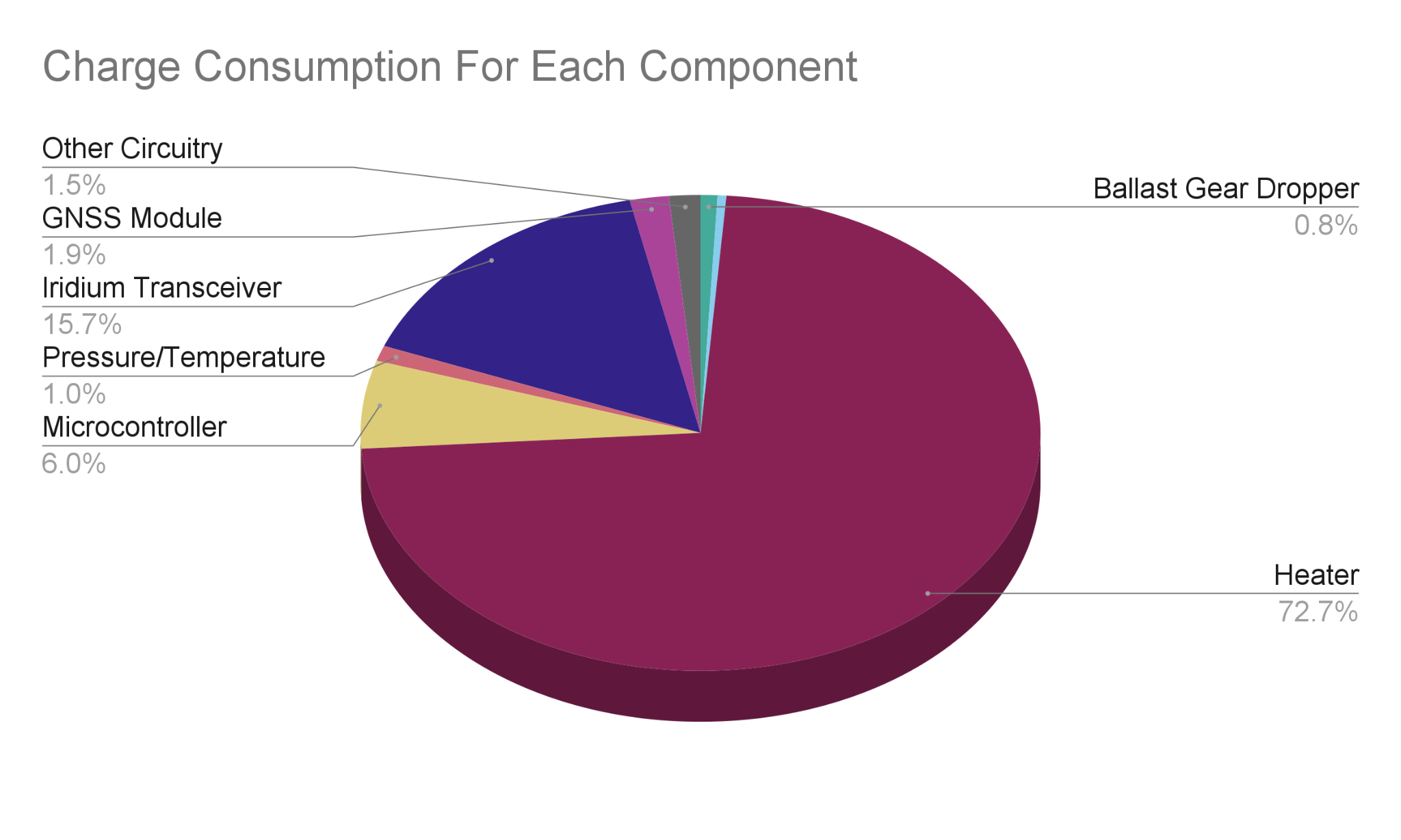 Largest consumption:
RockBLOCK 9603, mainly due to 1-minute message frequency and keeping it in active mode (sleep mode is very efficient).
Total charge drained:
Around 8,000 mAh. Since supply voltage degrades as charge is drained, this would need to be at most ~80% of total capacity.
Overview
Controls
Structural
Mechanical
Thermal
Electrical
Conclusion
Appendices
[Speaker Notes: Charge consumption during 24 hr mission duration 
RockBlock uses most of the charge since it transmits messages often 
ascent /Descent doesn’t use too much charge since they aren’t on for too long]
State Determination Feasibility Overview
Relevant Requirements
Tentative Sensor Suite
DR 1.3: The vertical rate control system shall be able to change and maintain the balloon system’s ascent/descent rate to an accuracy of 0.5 m/s for up to 6 hours.
Measurement Sensors:
Barometric Pressure Sensor, Resistance Temperature Detector (RTD) Sensor, GNSS Module
Required Measurements:
Vertical Rate
Altitude
Internal Temperature
Ambient Temperature
Ambient Pressure
DR 1.4: The vertical rate control system shall allow the balloon system to maintain a 0 m/s vertical
rate with an accuracy of 0.25 m/s for up to 6 hours.
DR 3.2: BACCHUS shall operate at standard pressures present from sea level to stratospheric altitudes.
DR 3.2: BACCHUS shall operate at standard temperatures present from sea-level to stratospheric altitudes, for a range of around −55°C to 40°C.
Overview
Controls
Structural
Mechanical
Thermal
Electrical
Conclusion
Appendices
Measurement Ranges & Accuracies
*defined from mission profile
†defined from model tolerances (preliminary)
Range: All sensor measurement ranges exceed the required ranges for the expected maneuvers and an altitude service range of 0 to 80,000 ft.
Accuracy: Most sensor accuracies hit the desired tolerances. The GPS measurement is the biggest uncertainty due to horizontal vs. vertical accuracies.
Overview
Controls
Structural
Mechanical
Thermal
Electrical
Conclusion
Appendices
Cumulative Feasibility Results
Overview
Controls
Structural
Mechanical
Thermal
Electrical
Conclusion
Appendices
Conclusion
Feasibility Analysis Summary
Overview
Controls
Structural
Mechanical
Thermal
Electrical
Conclusion
Appendices
Path Moving Forward
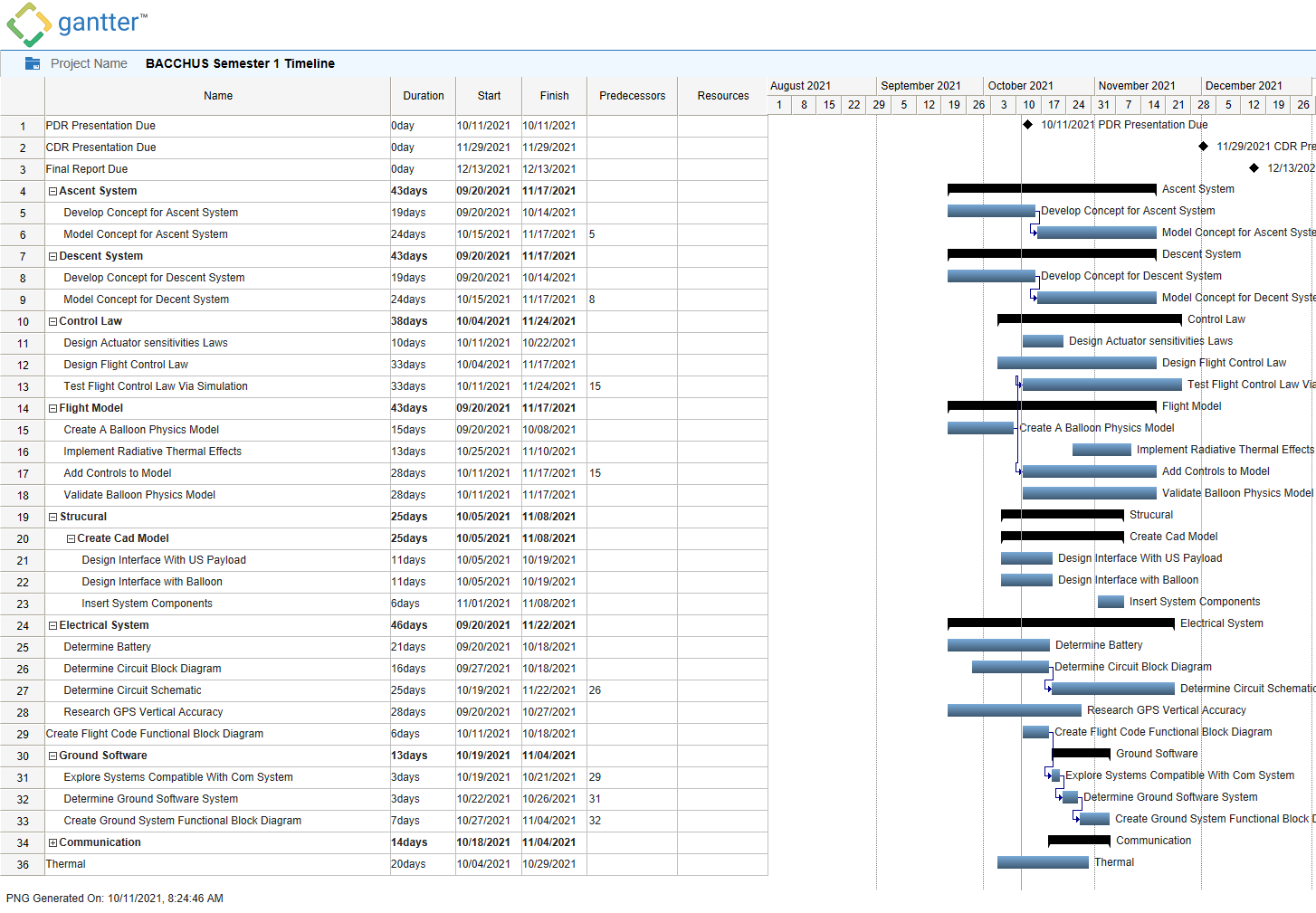 Milestone
Task Grouping
Task
Overview
Controls
Structural
Mechanical
Thermal
Electrical
Conclusion
Appendices
[Speaker Notes: Cold testing of fan, minimum change in altitude for vent/dropper]
Acknowledgements
We want to acknowledge and express our thanks to
Our advisor, Prof. Mah, for all of his guidance and feedback 
Our customer, Urban Sky for this opportunity and for their support throughout
Prof. Frew for his help with the preliminary control law
Prof. Schwartz for her help with the validation of our electronics
Prof. Akos for his help with the accuracy of vertical GPS measurements
TA Colin Claytor for giving us feedback on our presentation
Stanford graduates, Andrey Shusko, Paige Brown, and Kai Marshland, for answering our questions regarding the ballast release mechanism
References
“Ago, Helen 3 years, et al. “Choosing the Right Motor For Your Project - DC vs Stepper vs Servo Motors.” Lastest Open Tech From Seeed, 29 June 2021, https://www.seeedstudio.com/blog/2019/04/01/choosing-the-right-motor-for-your-project-dc-vs-stepper-vs-servo-motors/. 

Fusco, M.J., Isenberg, D.R., and Pickard, X., “Development of a High-Altitude Balloon Controlled Ascent System,” Institute of Electrical and Electronics Engineers, 2020.

Smith. T.P., “Balloon Calculations,” Department of Physics and Astronomy, Dartmouth University, July 2012.

“Stepper Motors vs. DC Motors - What's the Difference?” Thomasnet® - Product Sourcing and Supplier Discovery Platform - Find North American Manufacturers, Suppliers and Industrial Companies, https://www.thomasnet.com/articles/machinery-tools-supplies/stepper-motors-vs-dc-motors/. 

Voss, H. D., Ramm, N. A., and Dailey, J., “Understanding High-Altitude Balloon Flight Fundamentals,” 3rd Annual Academic High-Altitude Conference, June 2012.
Questions?
Supporting Materials
Quick Links
Administrative
Quick Links
Organization Chart
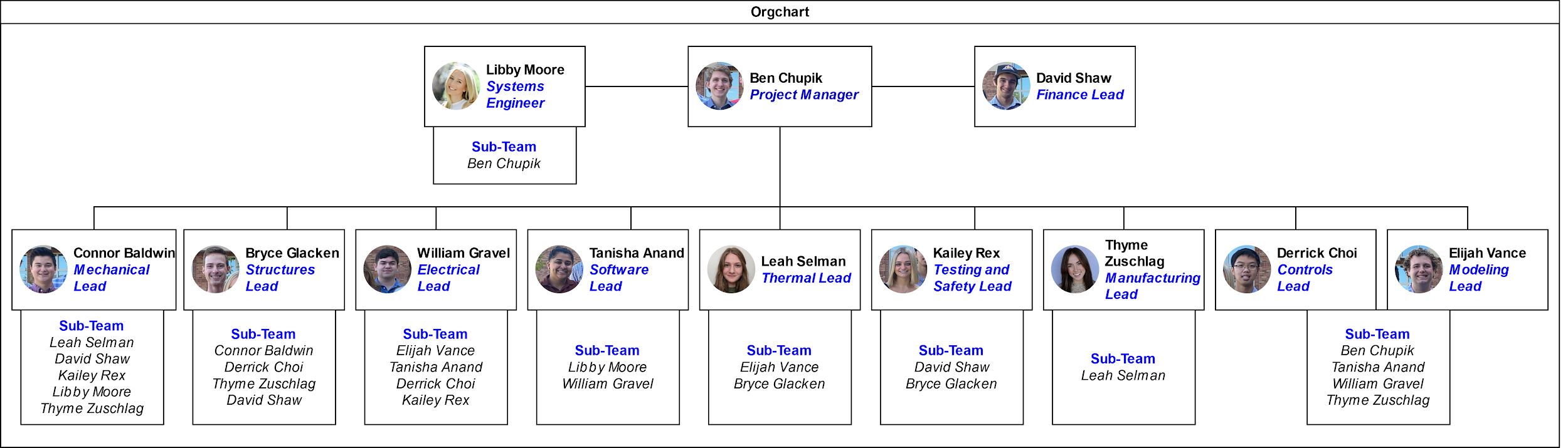 Gantt Chart
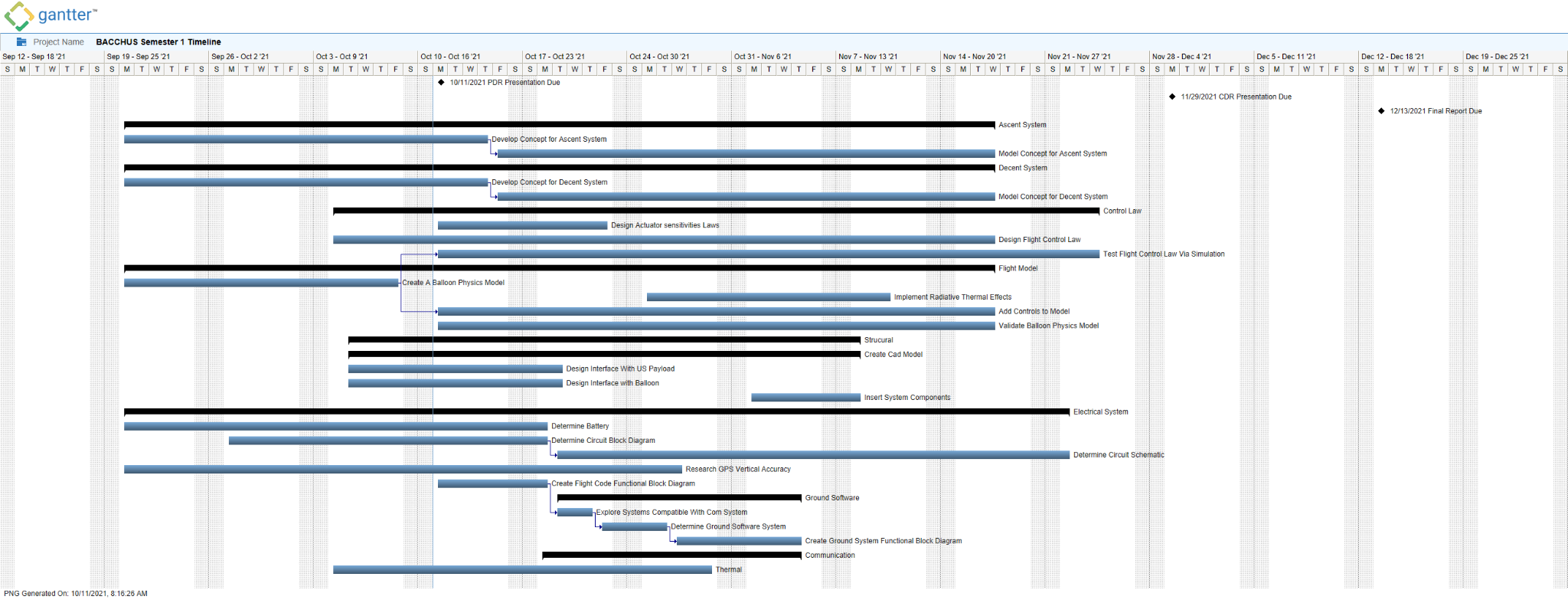 Design Requirements
Quick Links
FR 1 Design Requirements
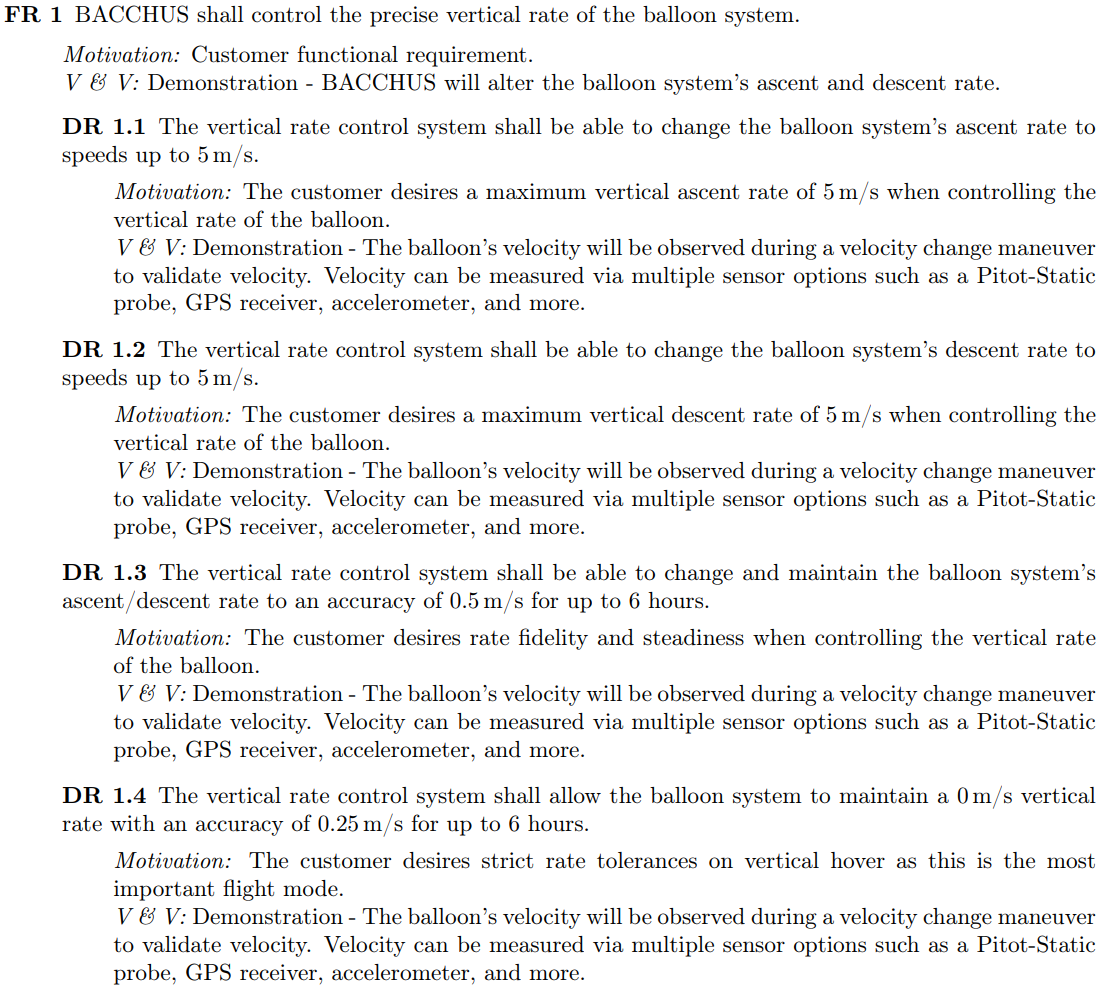 FR 2 Design Requirements
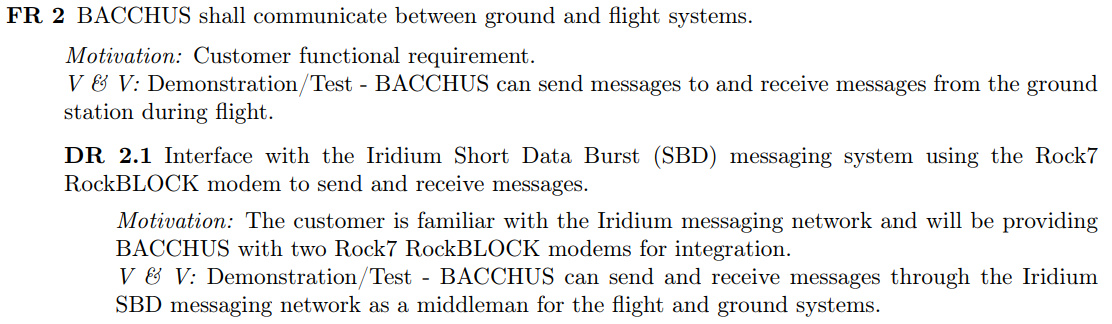 FR 3 Design Requirements
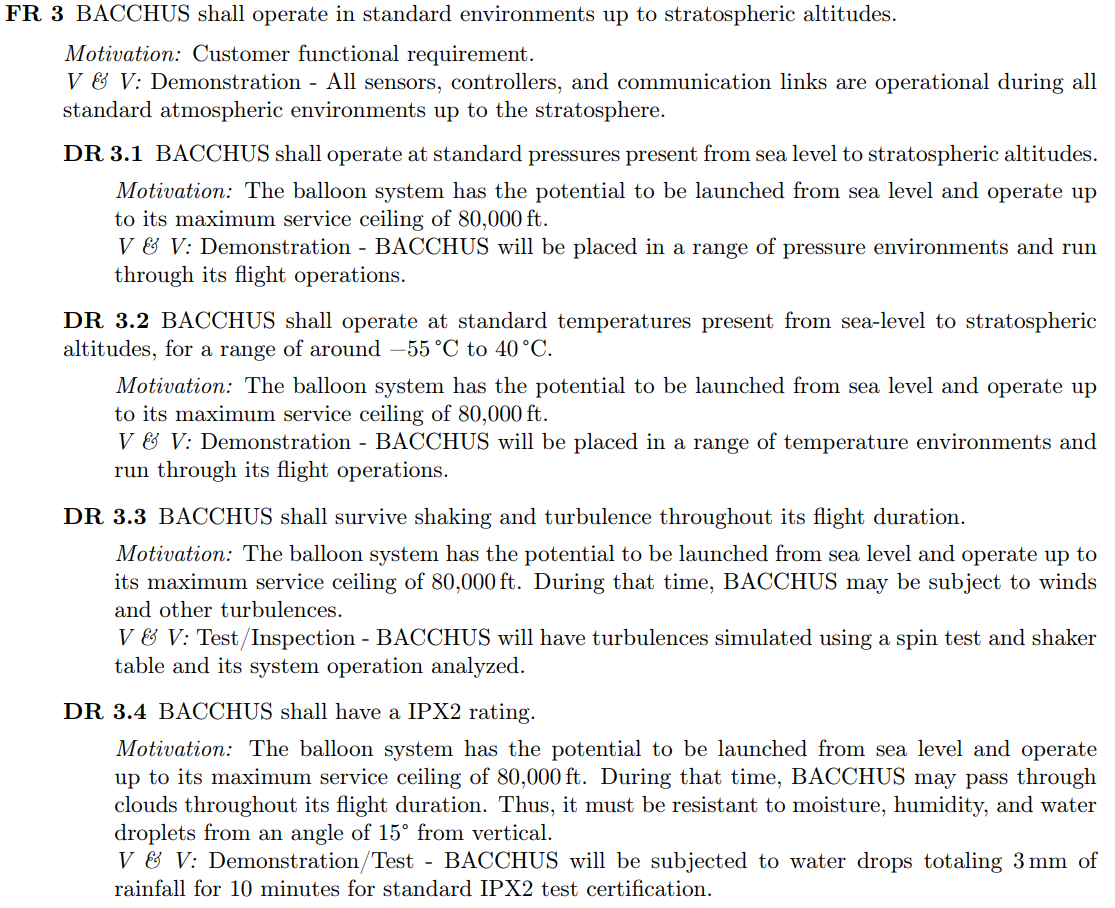 FR 4 Design Requirements
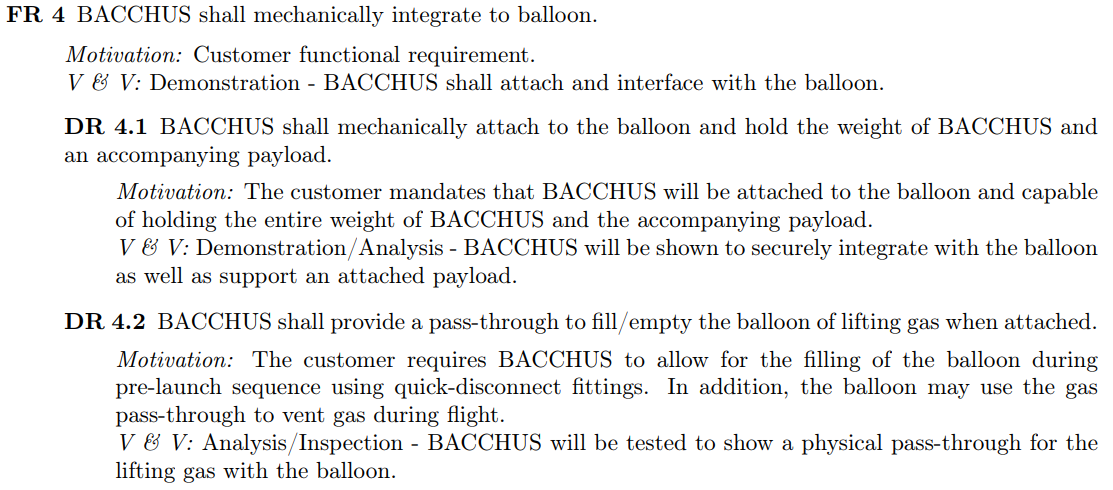 FR 5 Design Requirements
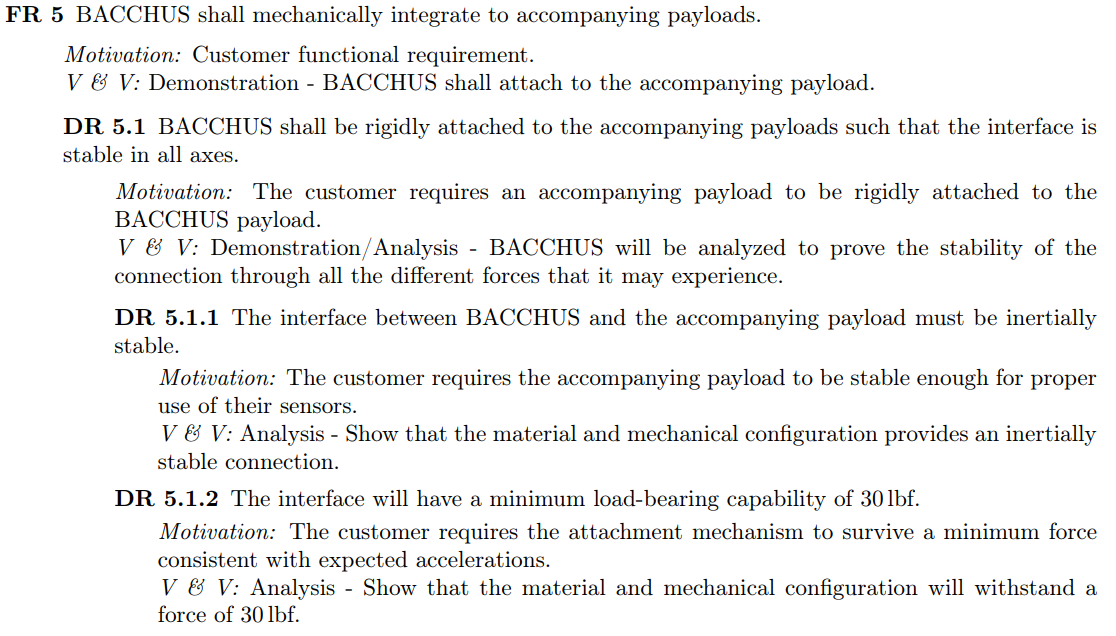 FR 6 Design Requirements
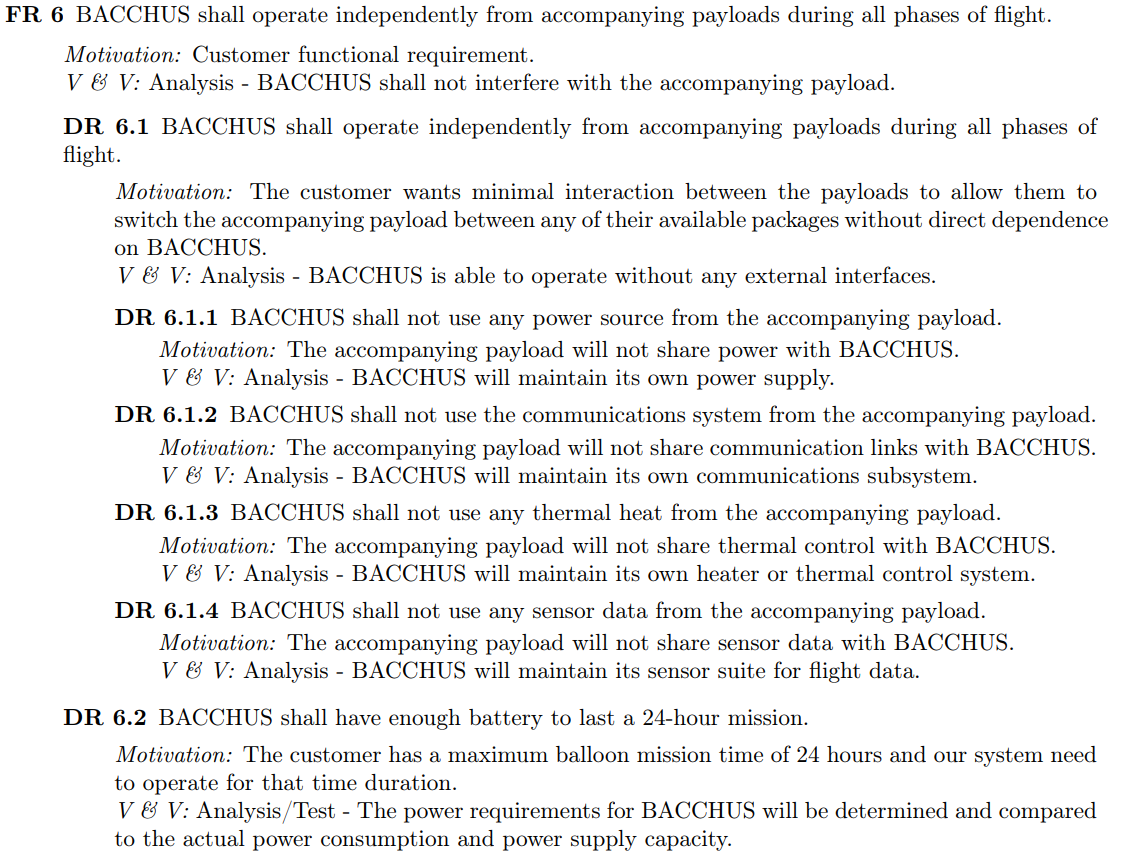 FR 7 Design Requirements
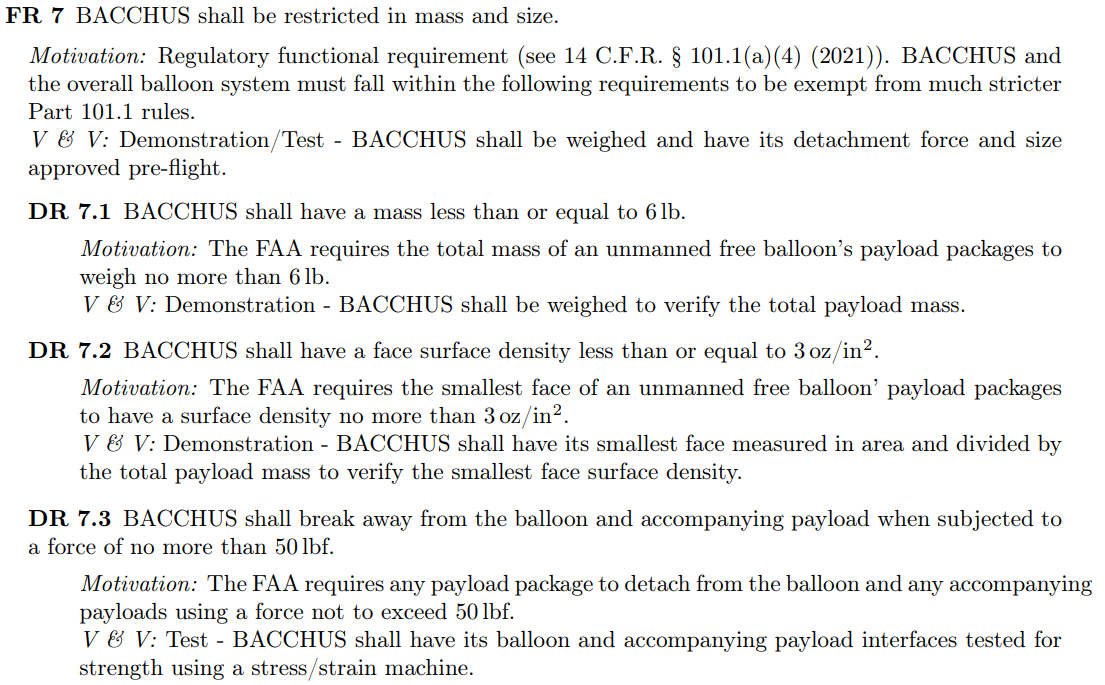 FR 8 Design Requirements
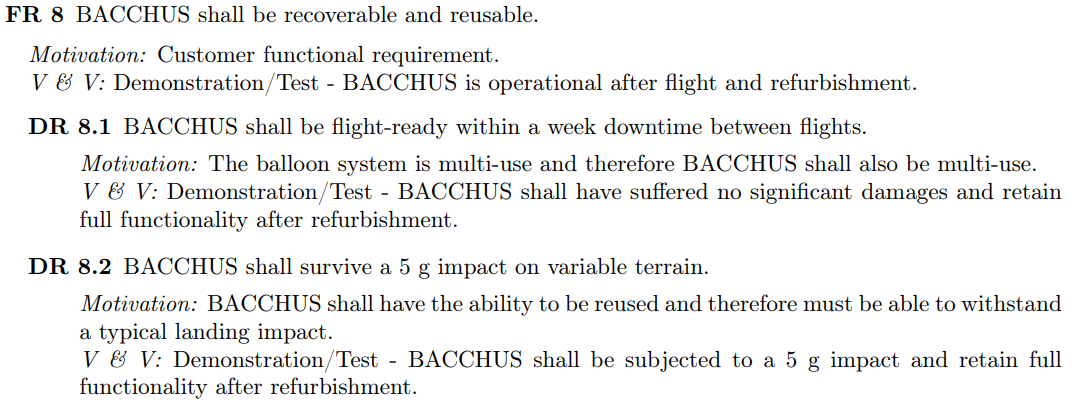 Modeling and Controls
Slide 50: Quick Links - General
Modeling and Controls Assumptions
Worst-Case Scenario Assumptions
Venting maneuver takes place at service ceiling
Maximum rate changes for each maneuver
Simplifying Assumptions
Ambient air properties dependent on International Standard Atmosphere model
Ideal gas properties
No pressure or temperature gradient across balloon fabric
Constant gas constants and gravitational acceleration
Spherical balloon
Drag only due to balloon (taken from datasheet)
No lateral forces
Instantaneous full-power actuation for both mechanisms
Constant mass flow rates for both mechanisms
Full Force Balance Equations
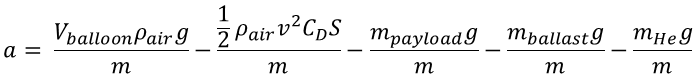 Full List of Assumptions:
International Standard Atmosphere to find P, T, 𝜌air
Pamb = PHe
Tamb = THe
Preliminary model neglects radiation (Will include for CDR)
RHe = 2077.3 J/(kg*K)
g = 9.81 m/s2
Spherical Balloon
Drag due to Balloon Only
CD = 0.3 (From Kaymont Balloon Data)
No lateral forces (i.e. wind)
Ideal Gas
No start/stop time for fan or ballast dropper (Will include for CDR)
Fan has constant dV/dt and Ballast Dropper has constant dm/dt
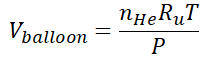 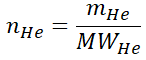 Additional Vent Modeling Results
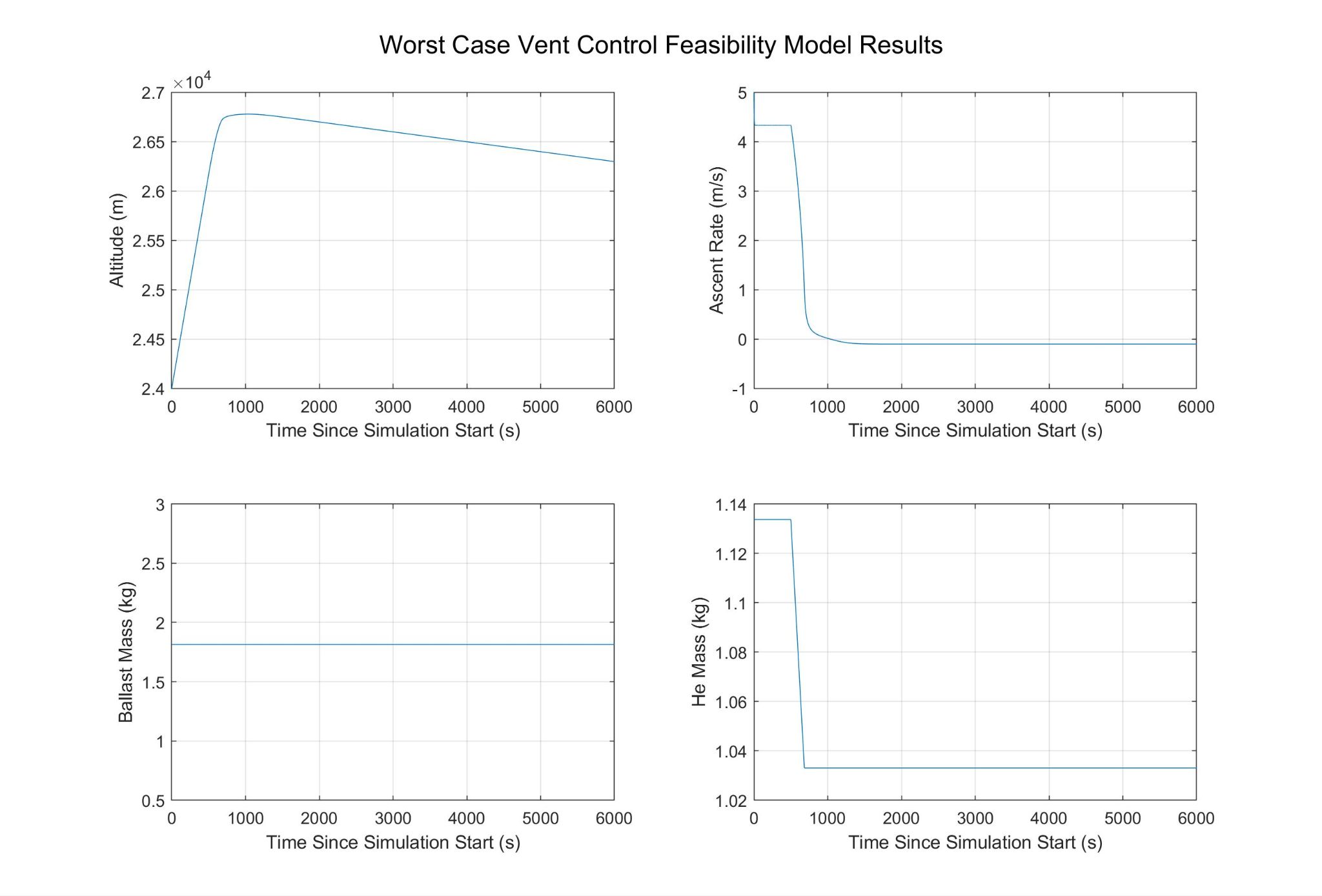 Additional Ballast Modeling Results
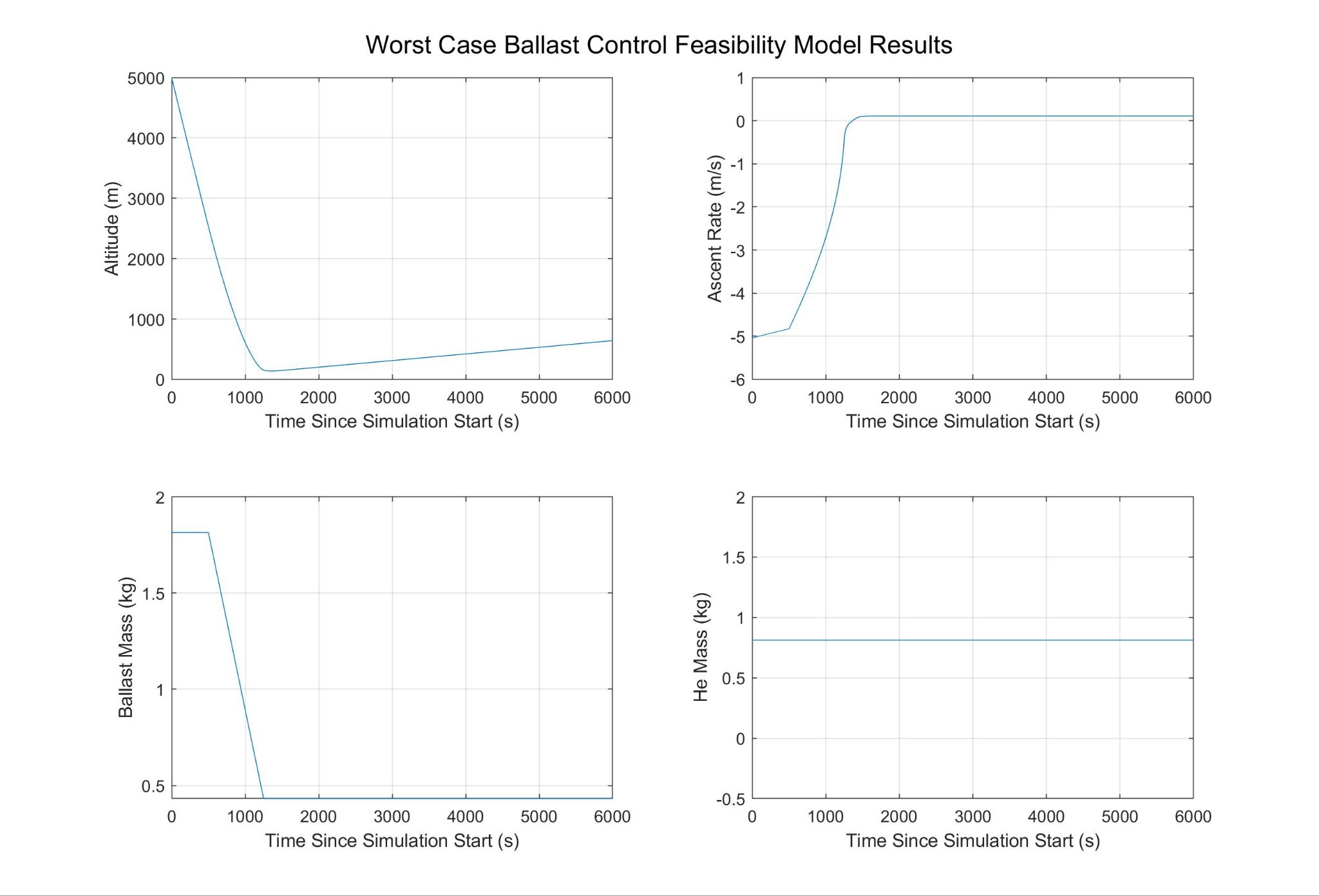 Balloon Linearized Model
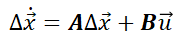 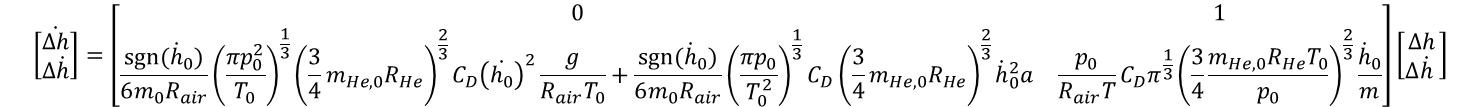 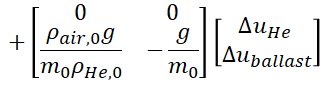 ← (Mass as control inputs)
Thermal Modeling
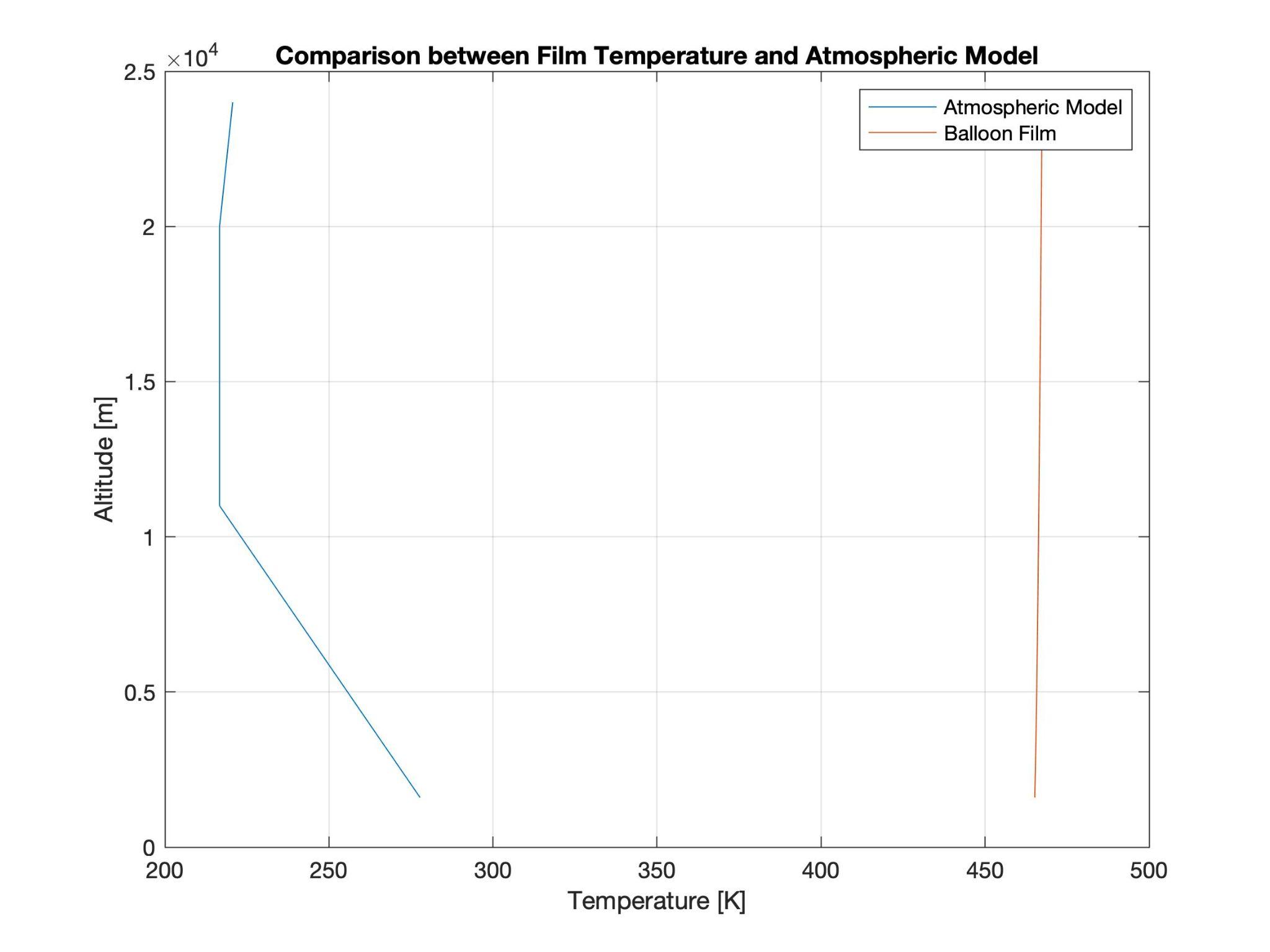 Structural
Slide 50: Quick Links - General
Structure Material Specifications
Total Cost Estimate
⅛” Impact Resistant Polycarbonate Sheeting
Link
¼”-20 Aluminum 6061 Threaded Rod
Link
~$16, Polycarbonate sheet
~$15, Aluminum tubing
~$4, Fasteners
Specifications
Tensile Strength: 8,900 psi (min)
Impact Strength: 12-18 ft-lbs/in
Weight per in²:  0.005375 lb



Preliminary Strength Analysis
Apprx. surface area needed: 136 in²
Specifications
Tensile Strength: 40,000 psi
Weight per foot: 0.122 lb
Apprx. length needed: 4ft
Total Weight Estimate
Fasteners
3x eye nuts
22x hex nuts
3x 40 lb break-strength zip ties
~1.23 lbs
[Speaker Notes: Polycarbonate will be the main component of the housing, as it is very lightweight and generally easy to work with. Pieces will be held together with bolts for easy disassembly.

Carbon fiber or aluminum tubes will be incorporated into the four sides of the housing in order to securely hold the lower dispersal pyramid in place and provide further structural support
These tubes will likely act as a frame for the insulated portion, where foam will be the main wall material

Questions
What is the needed thickness of the polycarbonate/acrylic?
What is the needed diameter of the tubing?]
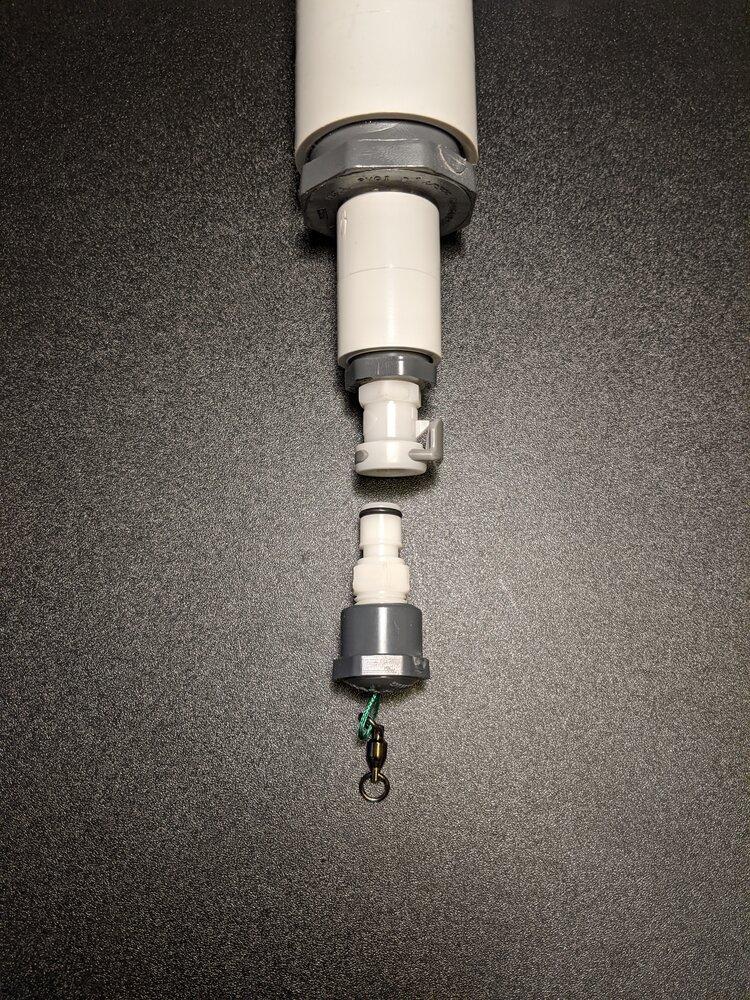 Balloon-BACCHUS Attachment
https://launchwithus.com/products/weather-balloon-quick-fill-inflation-system-with-regulator
Integrated plug and structural attachment point integrates with payload
Filling attachment allows for balloon to be inflated
Balloon neck stretches over PVC, held in place with series of zip ties
30 lbf Drop Test- Stress
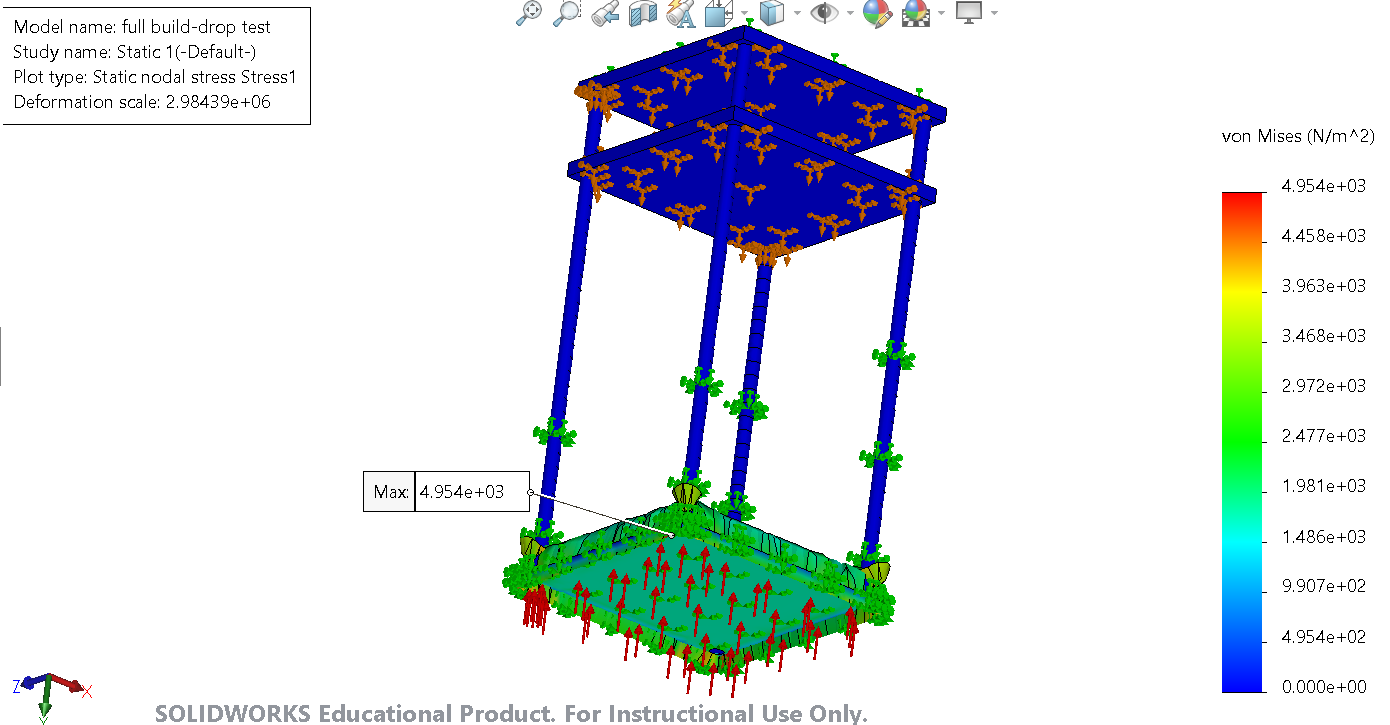 Max von Mises Stress: ~5000 Pa

Polycarbonate Yield Strength: 72 MPa
Mechanical
Slide 50: Quick Links - General
Mechanical Assumptions
Worst-Case Scenario Assumptions
Ballast drop
Sea level
0 m/s initial ascent rate
5 m/s desired ascent rate
Venting
25 km altitude
5 m/s initial ascent rate
0 m/s desired ascent rate
Simplifying Assumptions
Physical performance of fan does not change with temperature
Maximum fan RPM achieved instantaneously
Assuming Ideal helium flow
All model assumptions
Ballast Release Mechanism Trade Study
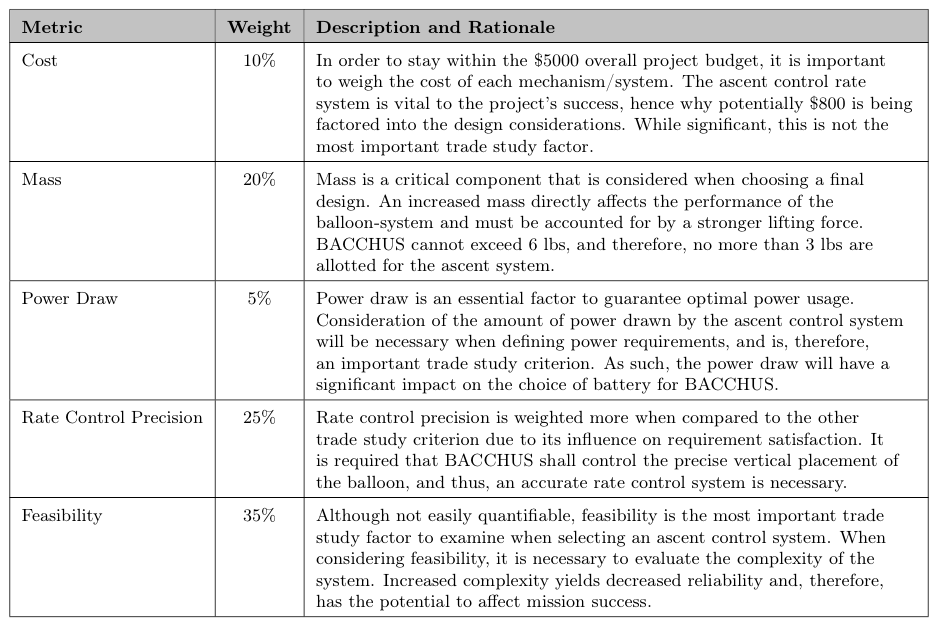 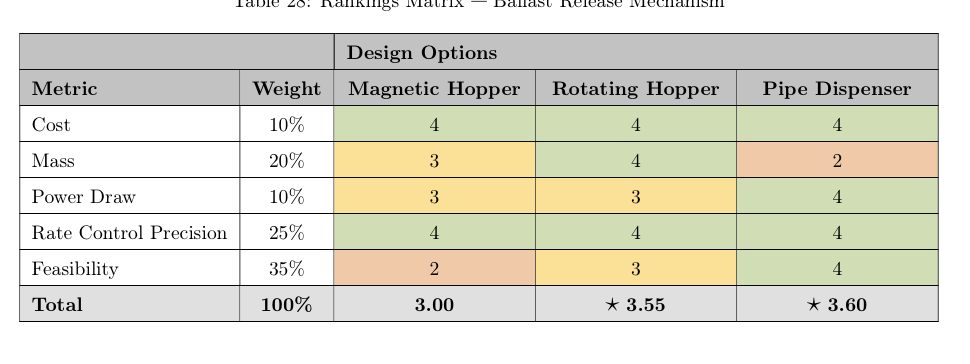 Ballast/ Venting Limitations
Ballast
Venting
Mass needed to dump to go from 0 -> 5 m/s = 0.5 kg (5 times)
Mass needed to dump to go from 0 -> 0.25 m/s = 0.044 kg
Helium Mass needed to fly ~ 0.8 kg
Mass needed to hover @ 20km = .4 kg
Mass needed to vent to go from 5 -> 0 m/s = 0.1 kg
Mass needed to vent to go from 0.25-> 0 m/s = 0.00023 kg
Ascent System Feasibility: Rate Control
Desired ascent rate 0-5 m/s
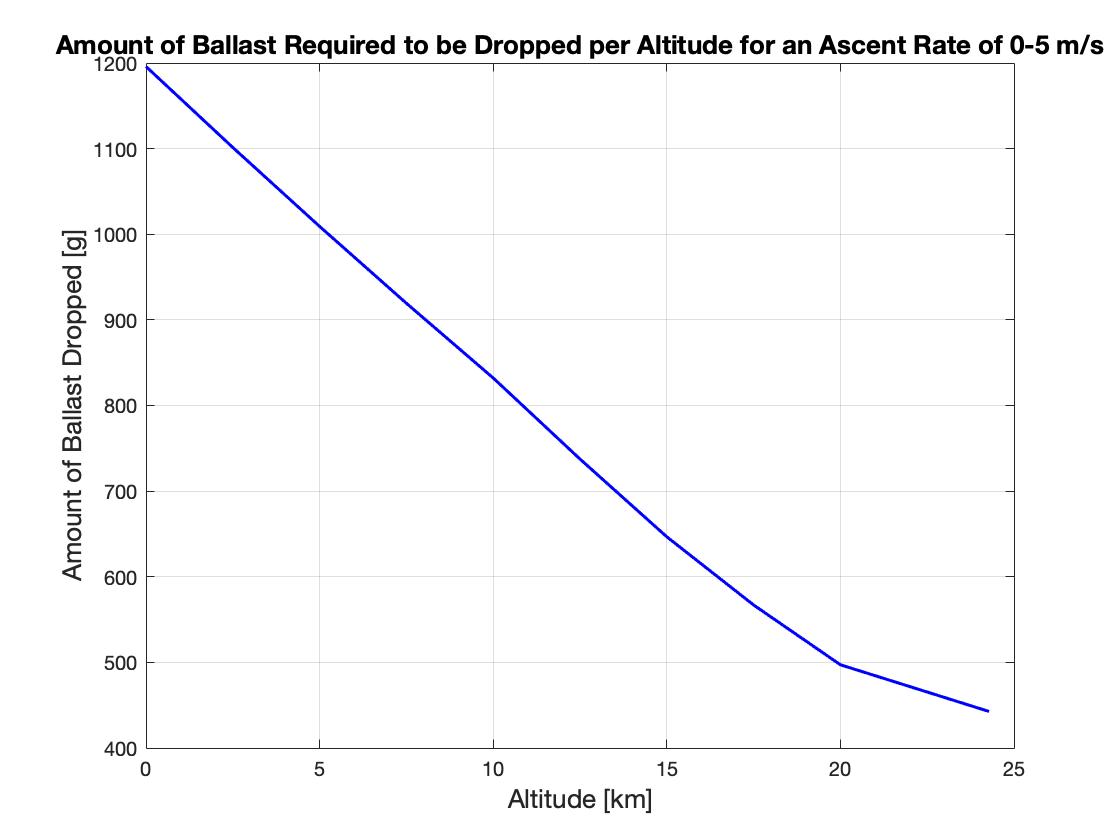 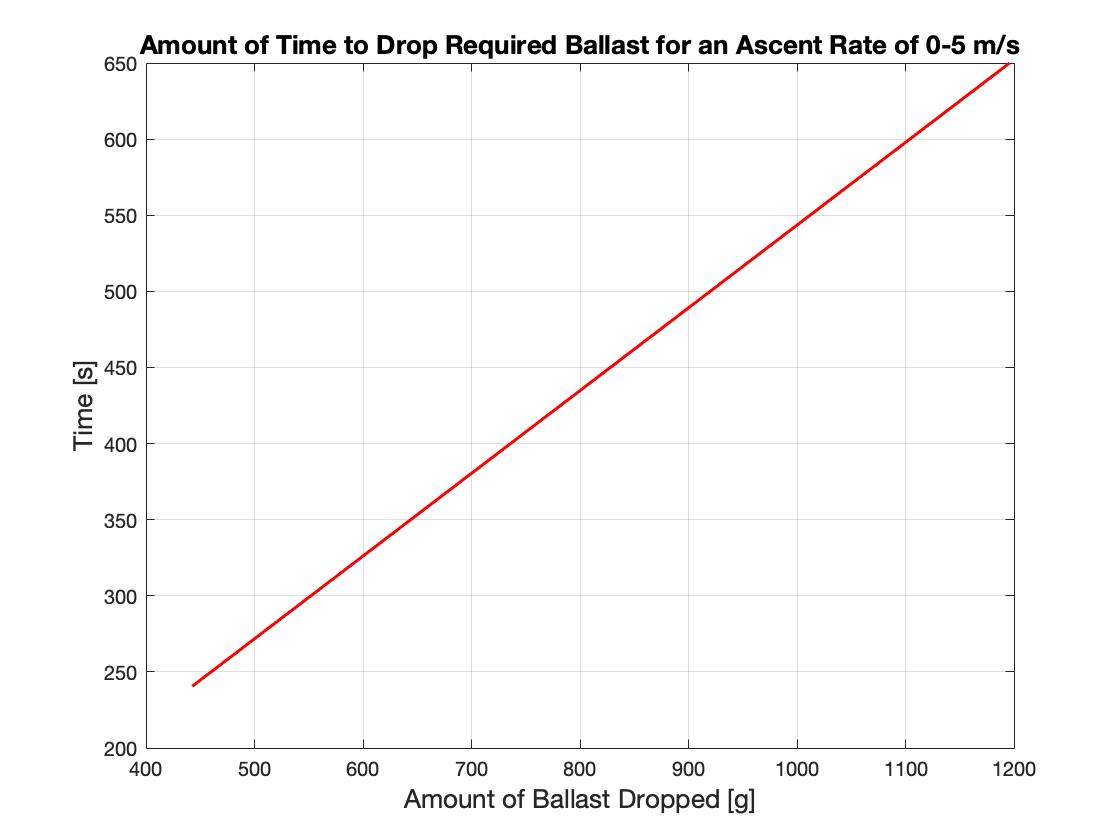 Realistic Example
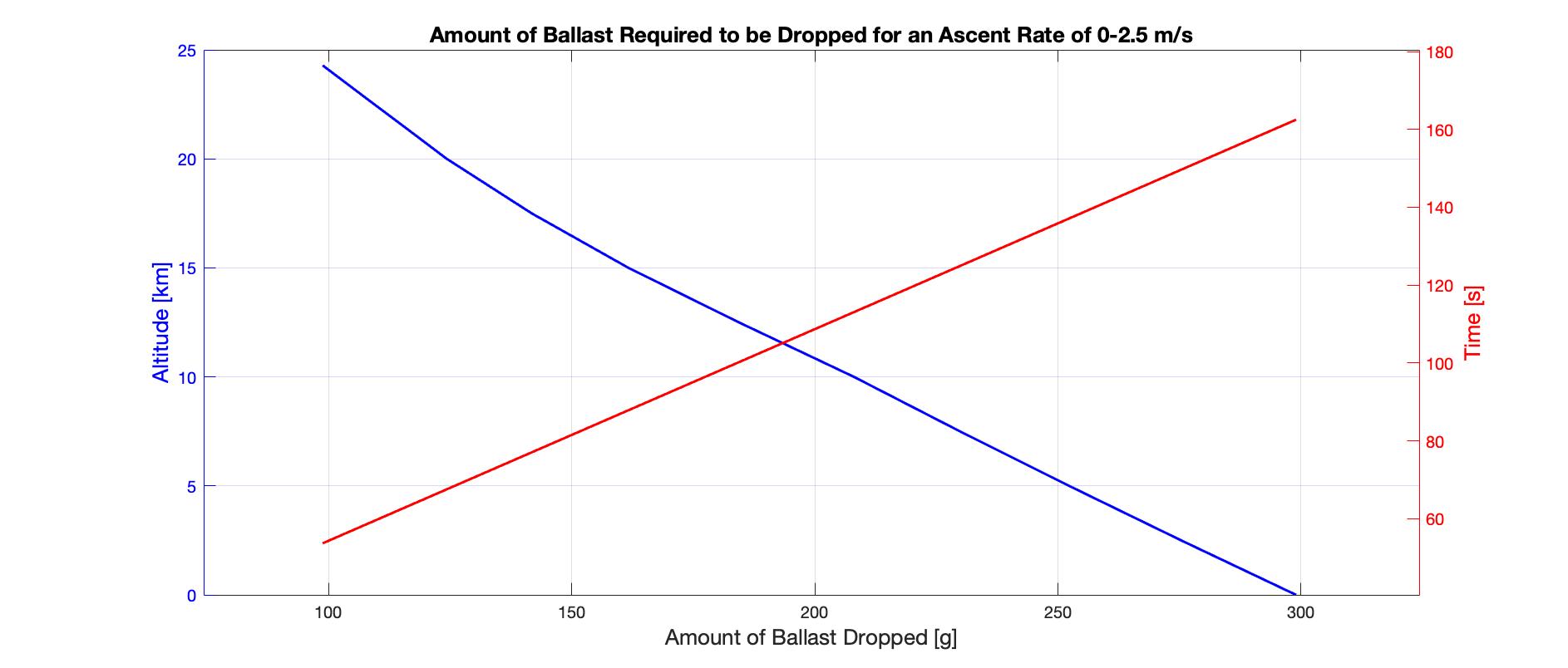 [Speaker Notes: At 60,000 feet (~18 km), in order to get from 0 to 2.5 m/s, 138 g of ballast will need to be released. This will take just over one minute to occur. These are more realistic conditions for this project.]
Dropper Mechanism
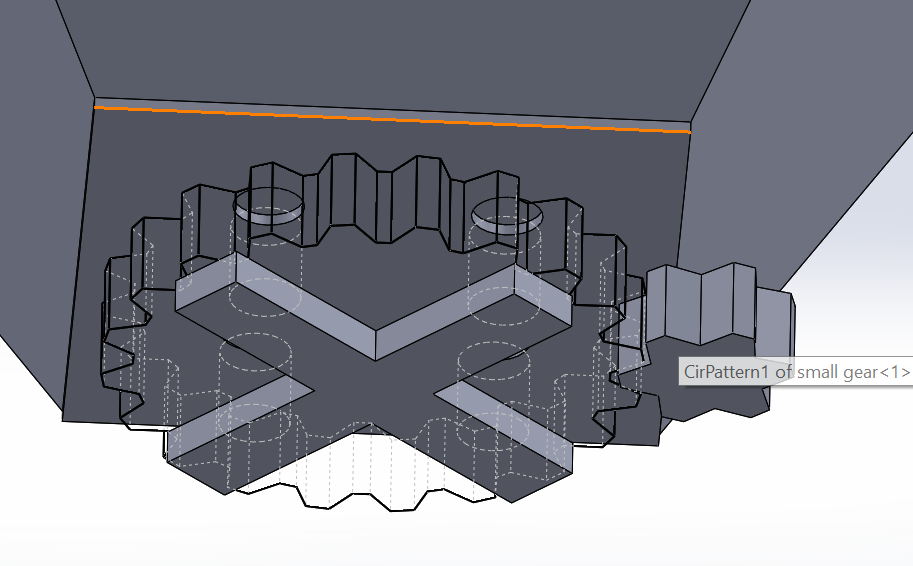 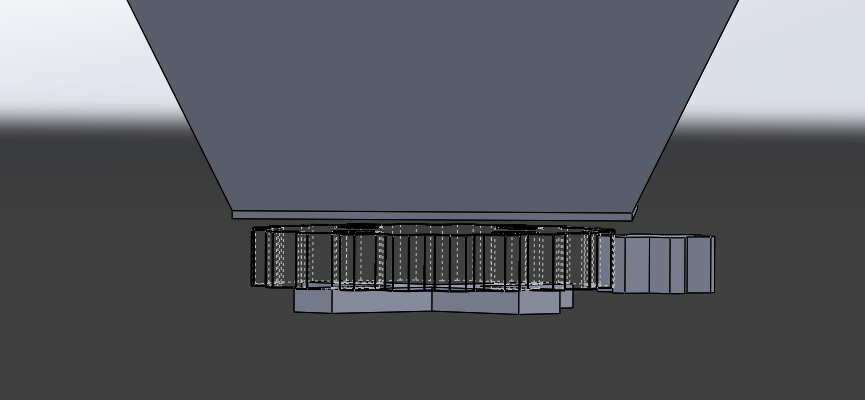 Rotating Gear
DC Motor Selection Trade Study (Ascent)
DC Motor Selection
DC (Brush) Motor:
Pros:
Simple operation, Easier to control (microcontroller not required)
At low speeds, high torque can be achieved
Relatively inexpensive
Low energy consumption
Commonly used for drones to control the rotational speed
Can run continuously
High efficiency
Best used when constant torque is required

Cons:
Potential system interference due to electromagnetic noise
Limited speed due to brushed heating
Step Motor:
Pros:
Allow for precise positioning
Have maximum torque at low speeds
Position can be determined at all times

Cons:
Relatively less efficient
Limited high speed torque
The current consumption is independent of load and, therefore, they constantly draw maximum current.
Cannot be powered for long periods of time
[Speaker Notes: Simple operation: apply voltage to begin driving the motor and slow down the motor by lowering the voltage (this can be easily controlled).]
DC Motor Selection (Ascent)
Final Selection: Polou - 150:1 Micro Metal Gearmotor LP 6V
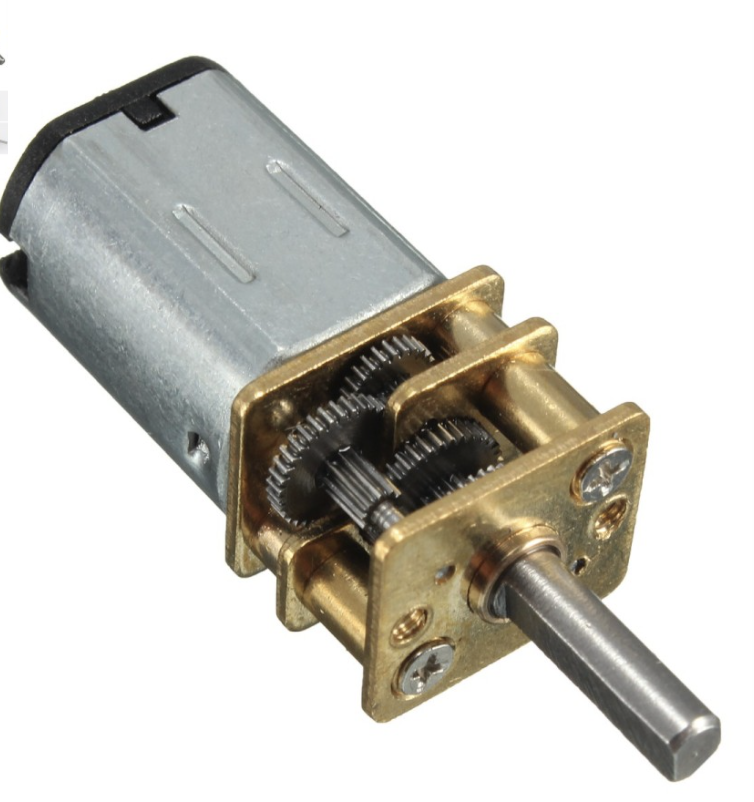 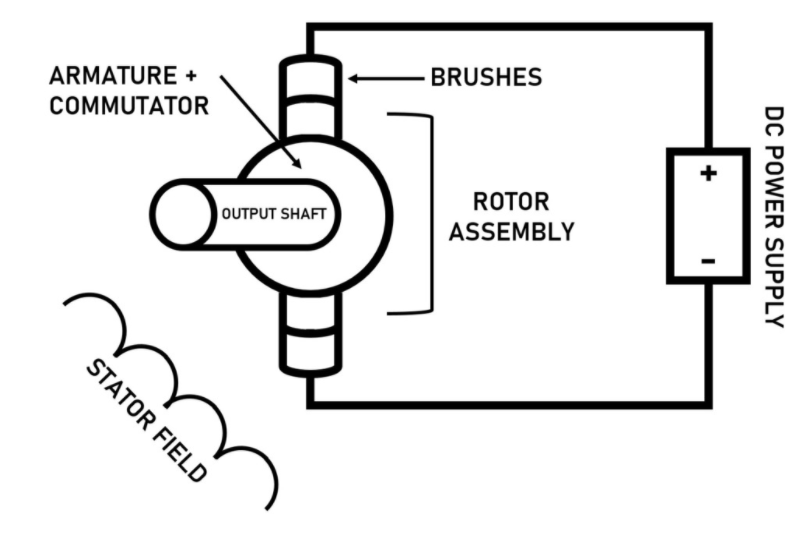 Fan Selection Trade Study (Descent
[Speaker Notes: POLYOXYMETHYLENE (POM)

Thermal concerns]
Vent Mechanism
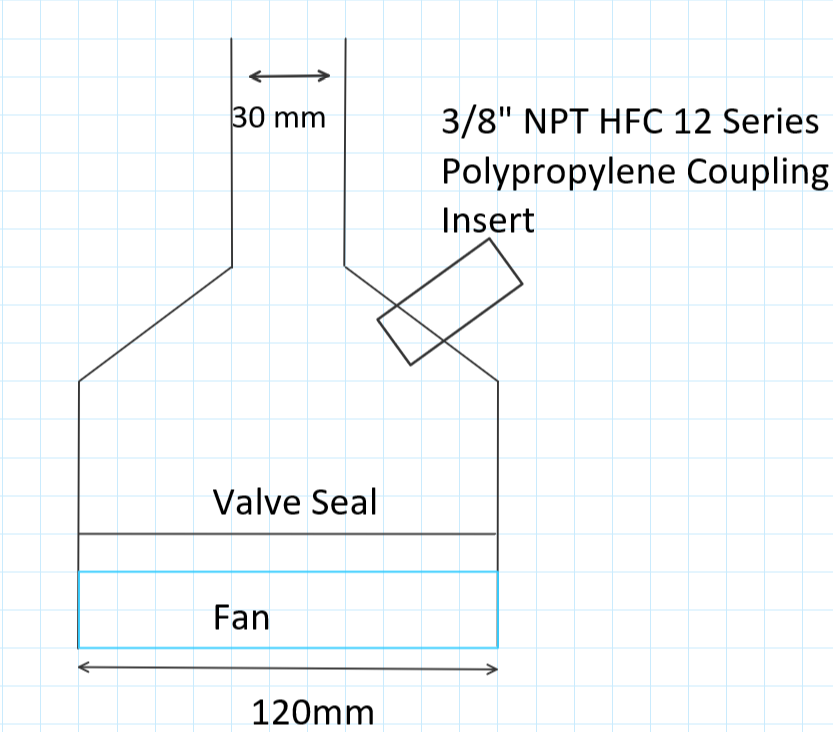 Venting Calculations
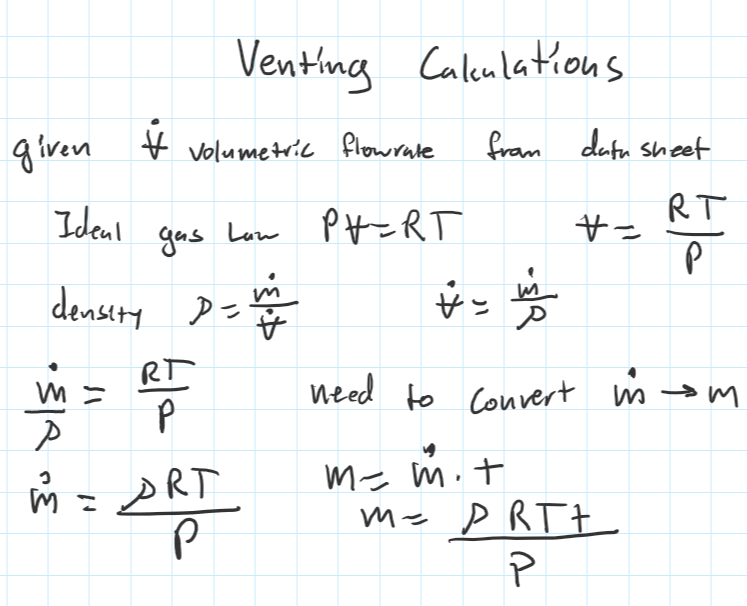 Thermal
Slide 50: Quick Links - General
Thermal Assumptions
Worst-Case Scenario Assumptions
Balloon remains at -55°C for 24 hours
No heat contribution from electronics
Simplifying Assumptions
Heat from solar radiation is negligible
Air is heated uniformly
Heater turns on and off instantaneously
Standard atmospheric air properties
Constant specific heat of air
Closed system
Insulation Trade Study
Thermal Model Calculations
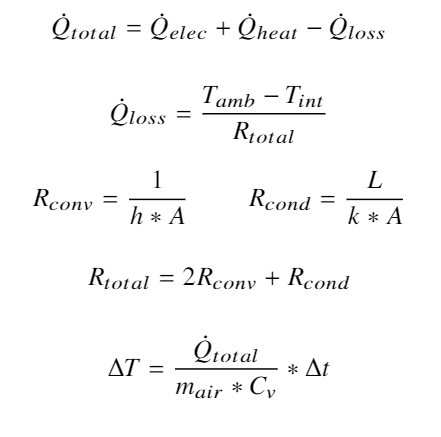 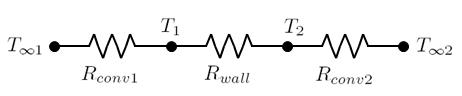 Thermal Mission Model - Initial Ascent
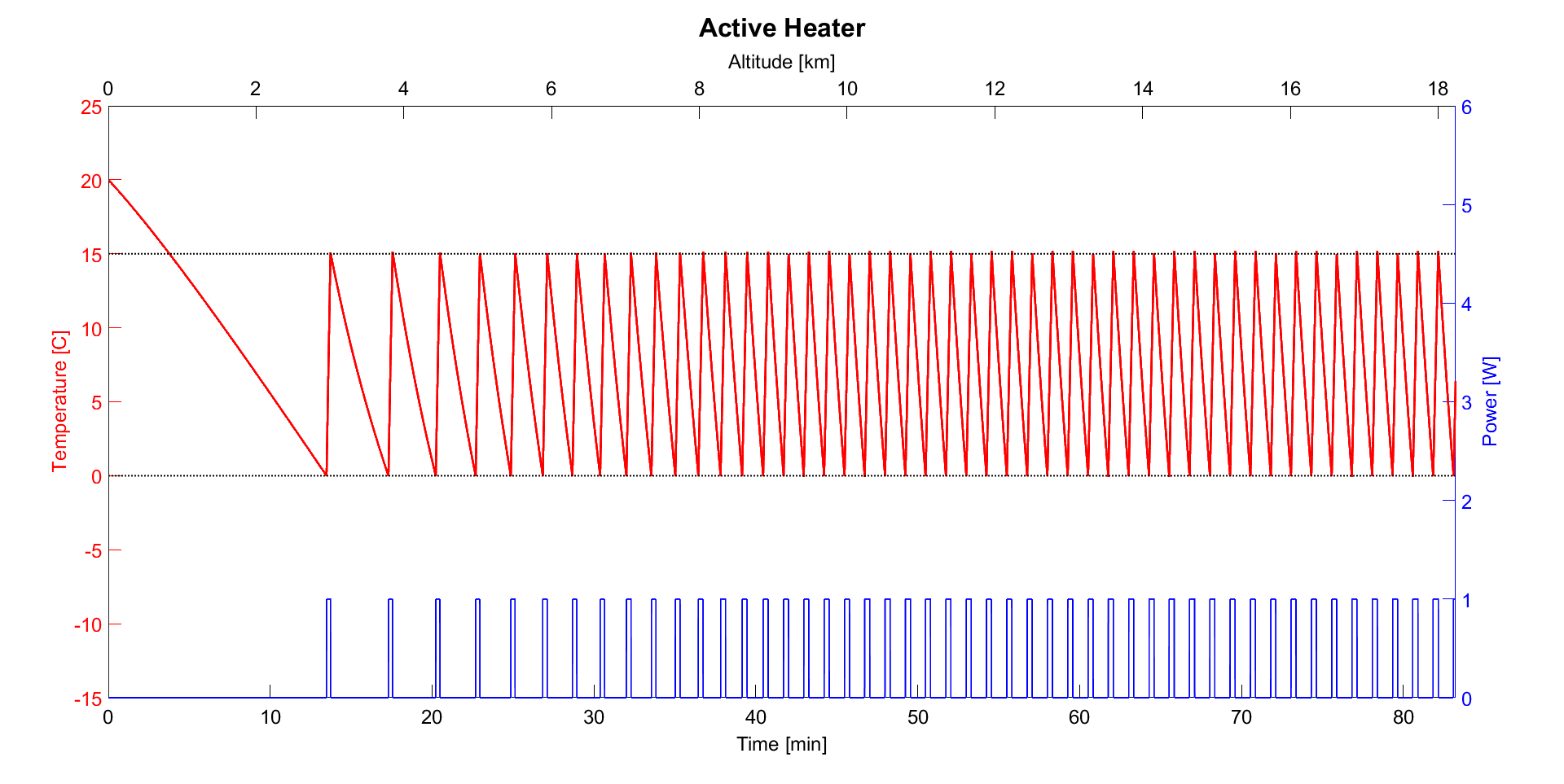 Thermal Mission Model - 24hrs
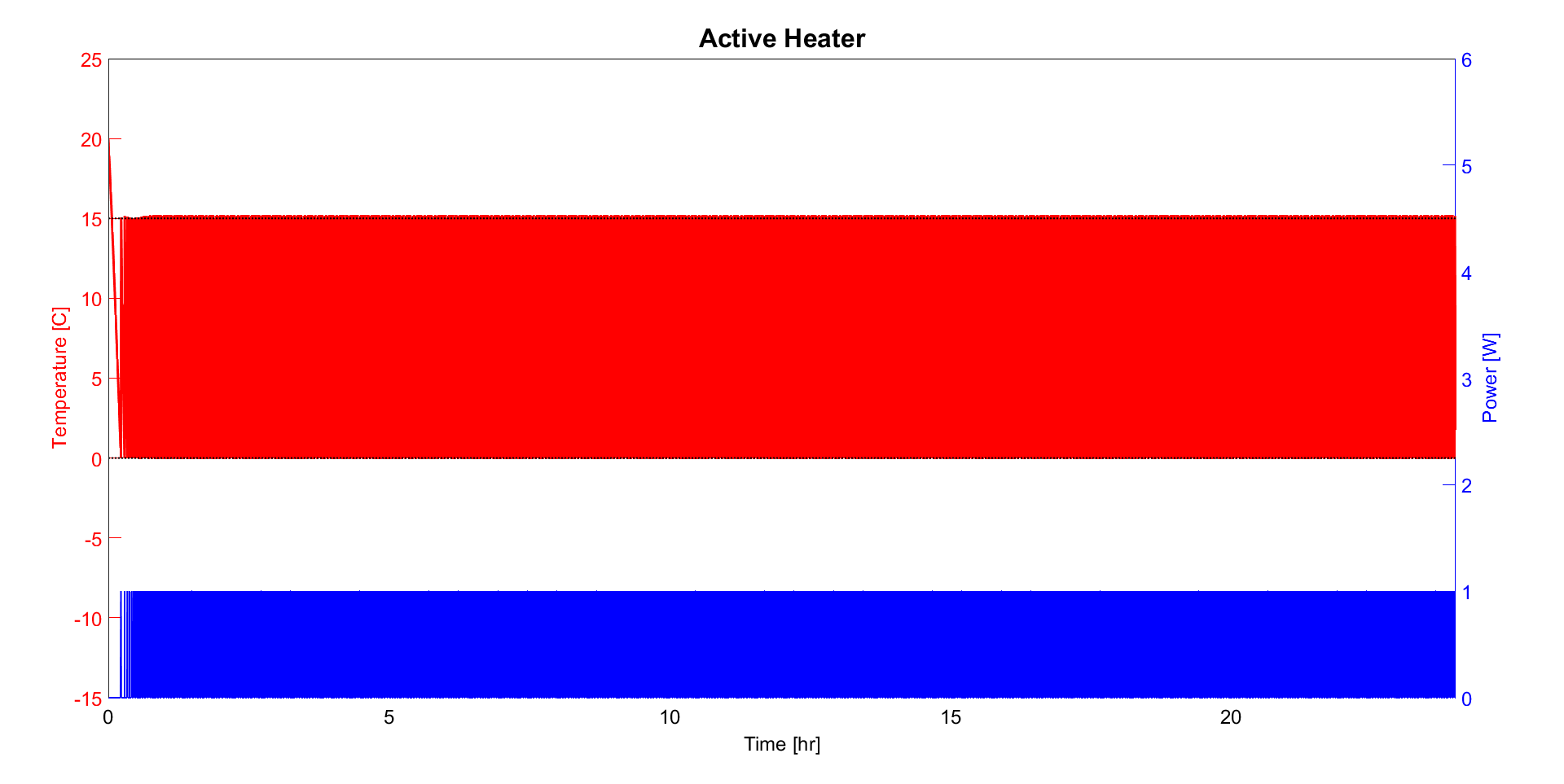 Thermal Model - Ideal Temperature
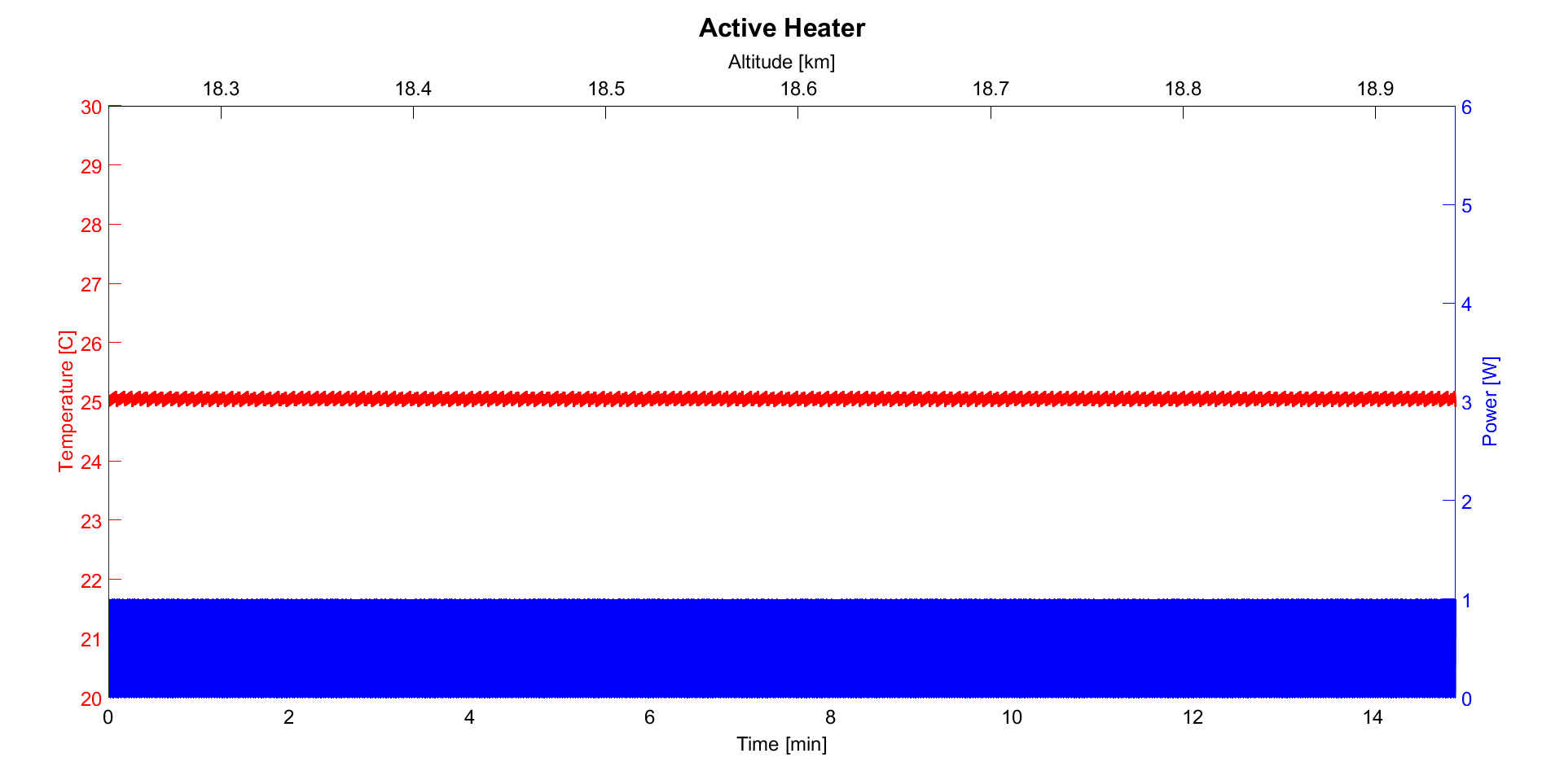 Electrical
Slide 50: Quick Links - General
Electrical Assumptions
Worst-Case Scenario Assumptions
Poor sky coverage for RockBLOCK 9603 and EVA-M8Q antennas
Maximum oversampling ratio for MS5611
Auto-conversion mode and bias on for MAX31865
Current consumption at stall for gear motor
Gear motor actuation for 10.8 mins
Venting fan actuation for 5 mins
RockBLOCK 9603 supercapacitor charging for 30 seconds
One message sent/received by RockBLOCK 9603 every minute
Heater activation for 25% of mission duration
Simplifying Assumptions
Instantaneous power draw at required current
No loss of accuracy due to self-heating
Vertical accuracy is 2 to 5 times worse than horizontal accuracy for GPS measurements
Selected Components
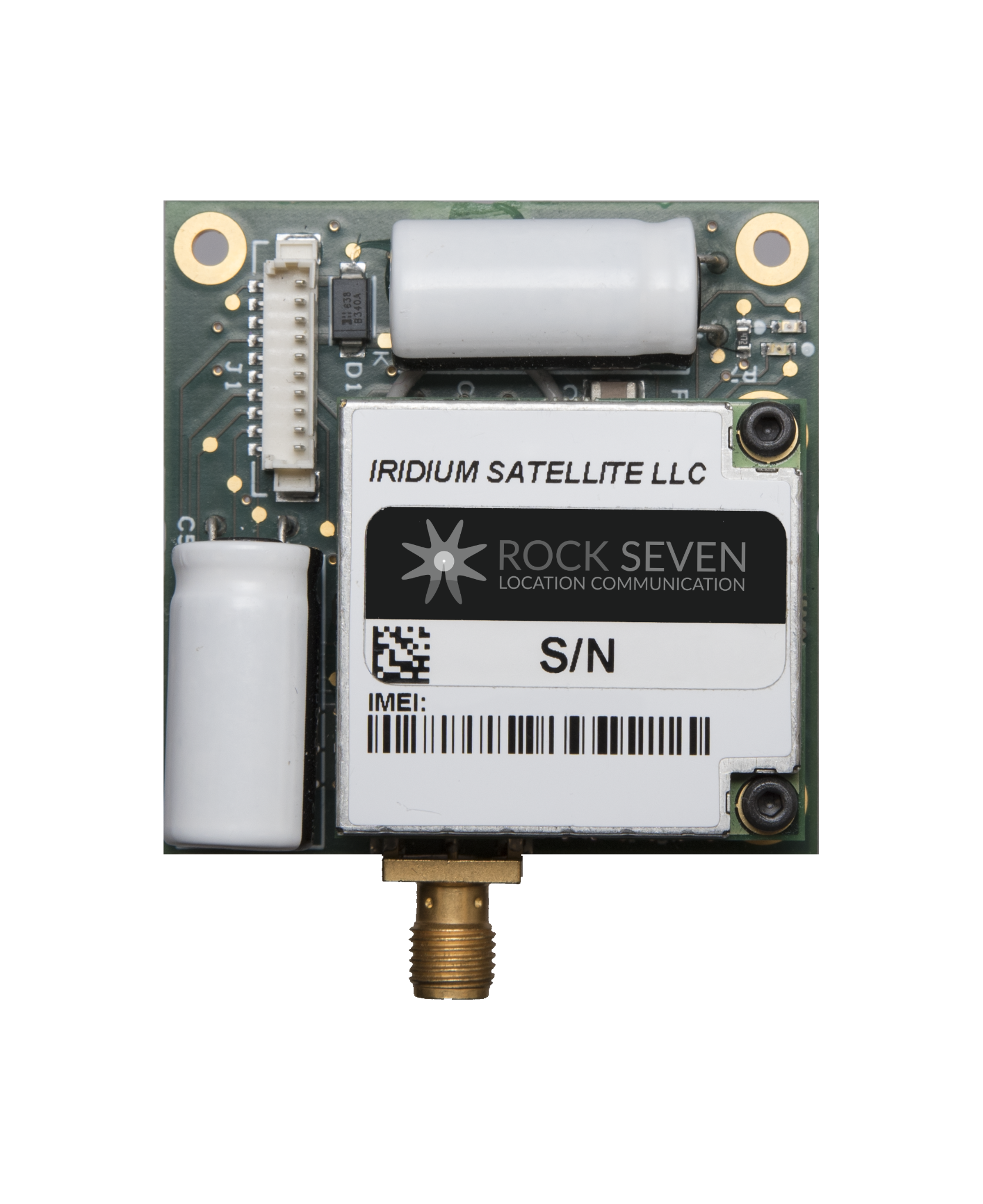 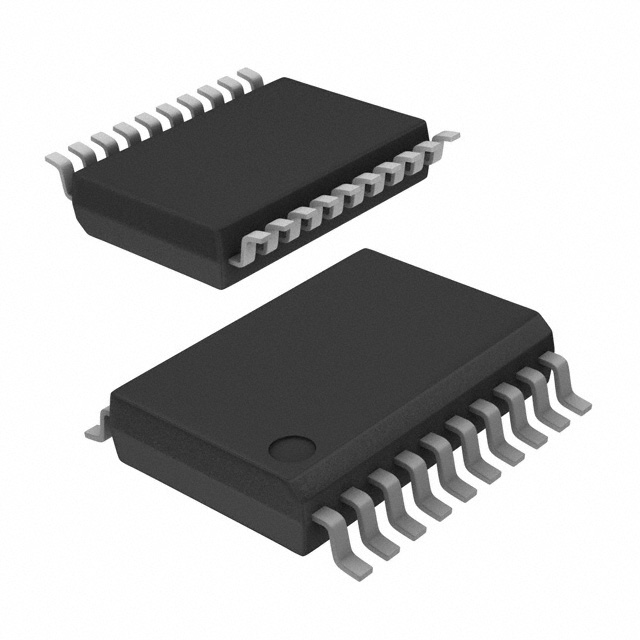 Maxim Integrated MAX31865
Rock Seven
RockBLOCK 9603
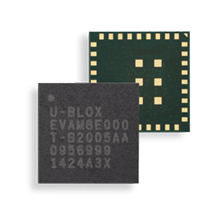 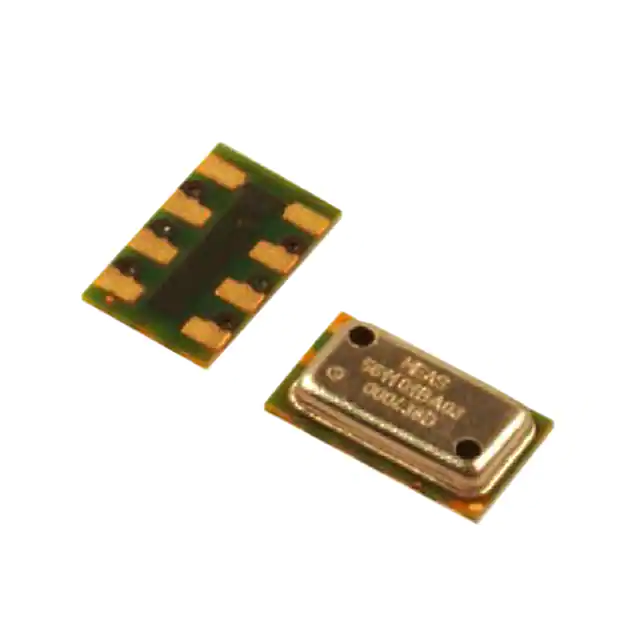 TE Connectivity
MS5611
u-blox
EVA-M8Q
Power Cycle Results
Barometric Pressure Sensor - Power Budget
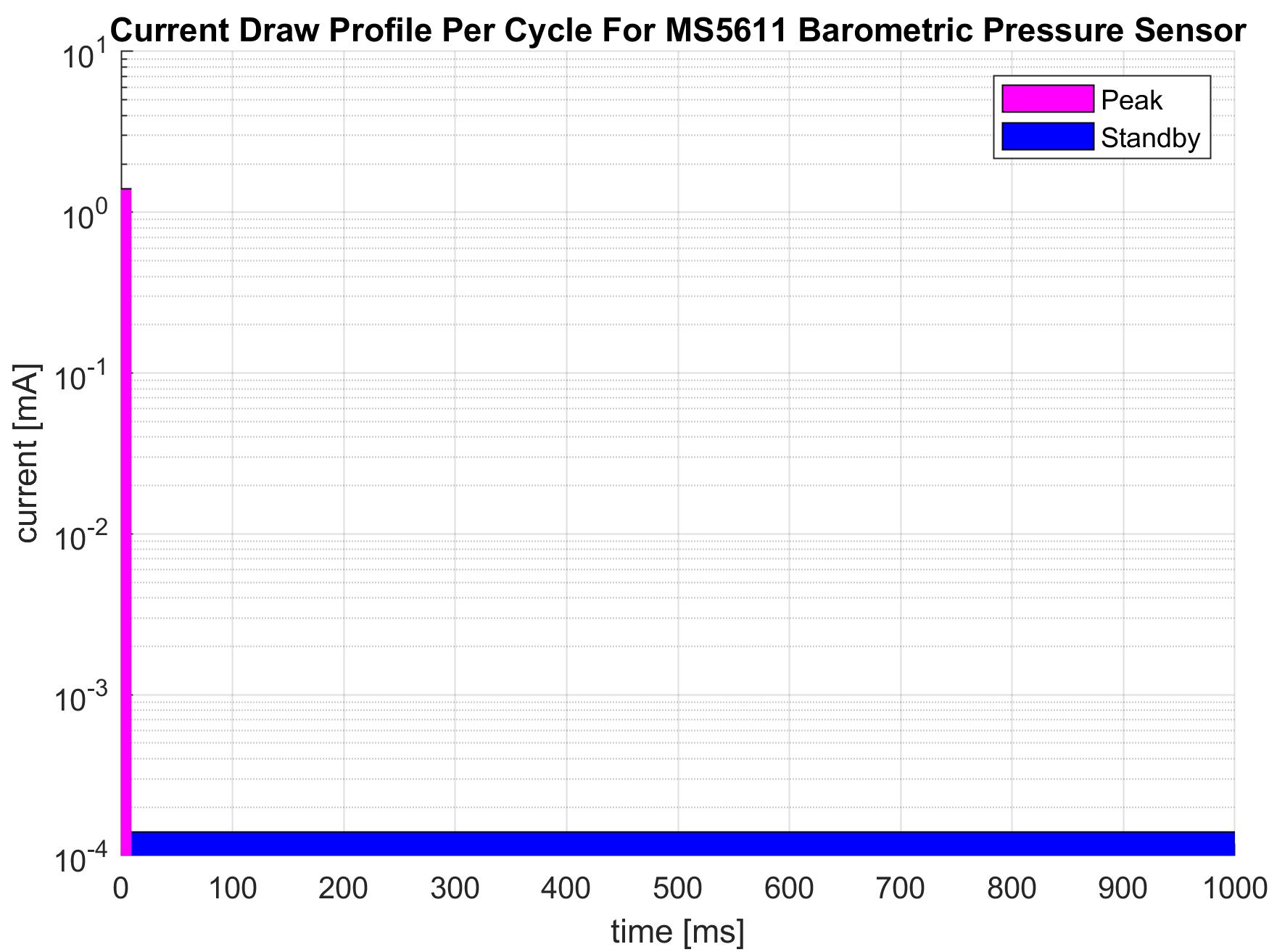 Iridium Transceiver - Power Budget
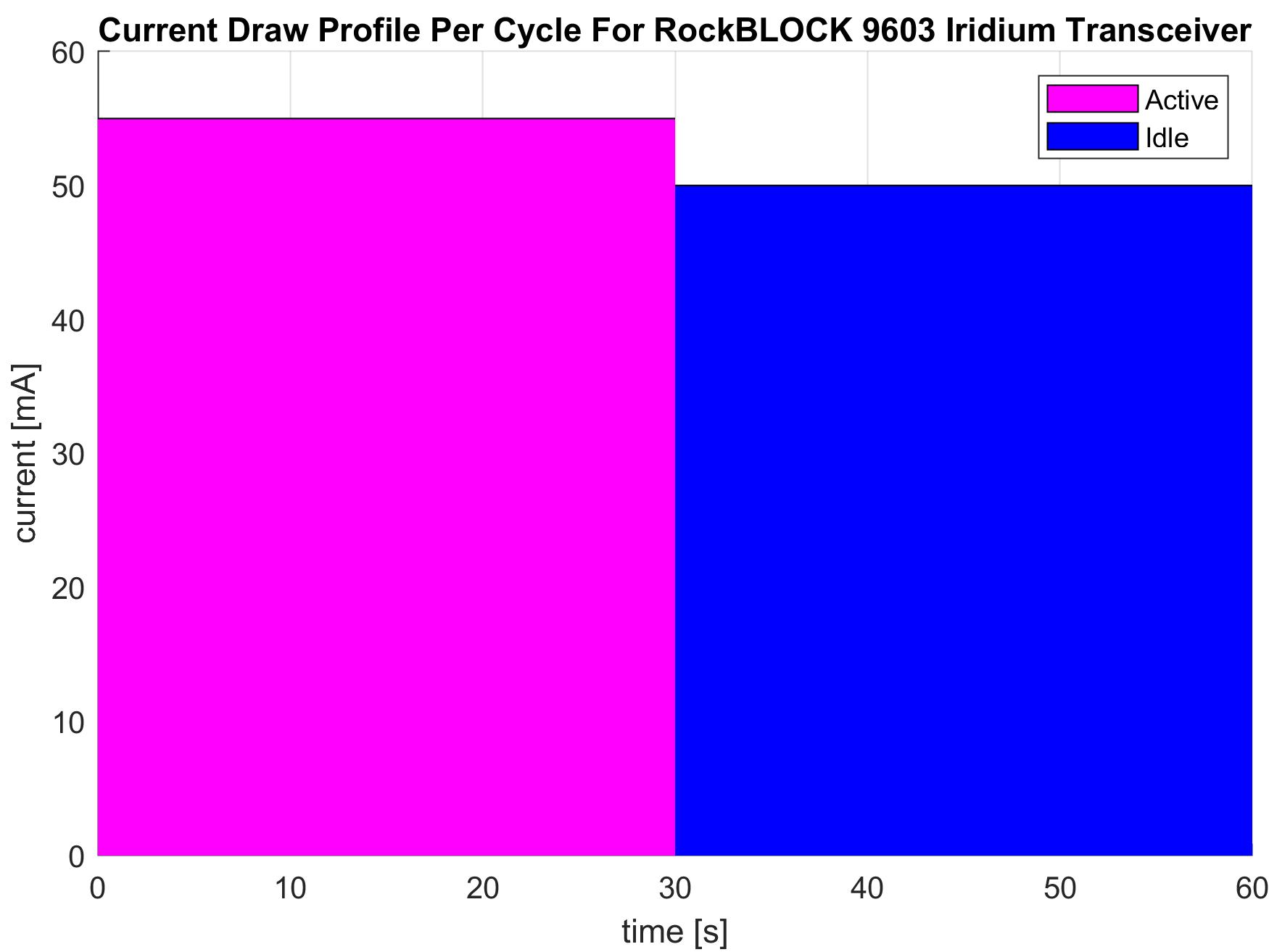 Barometric Pressure Sensor - Meas. Errors
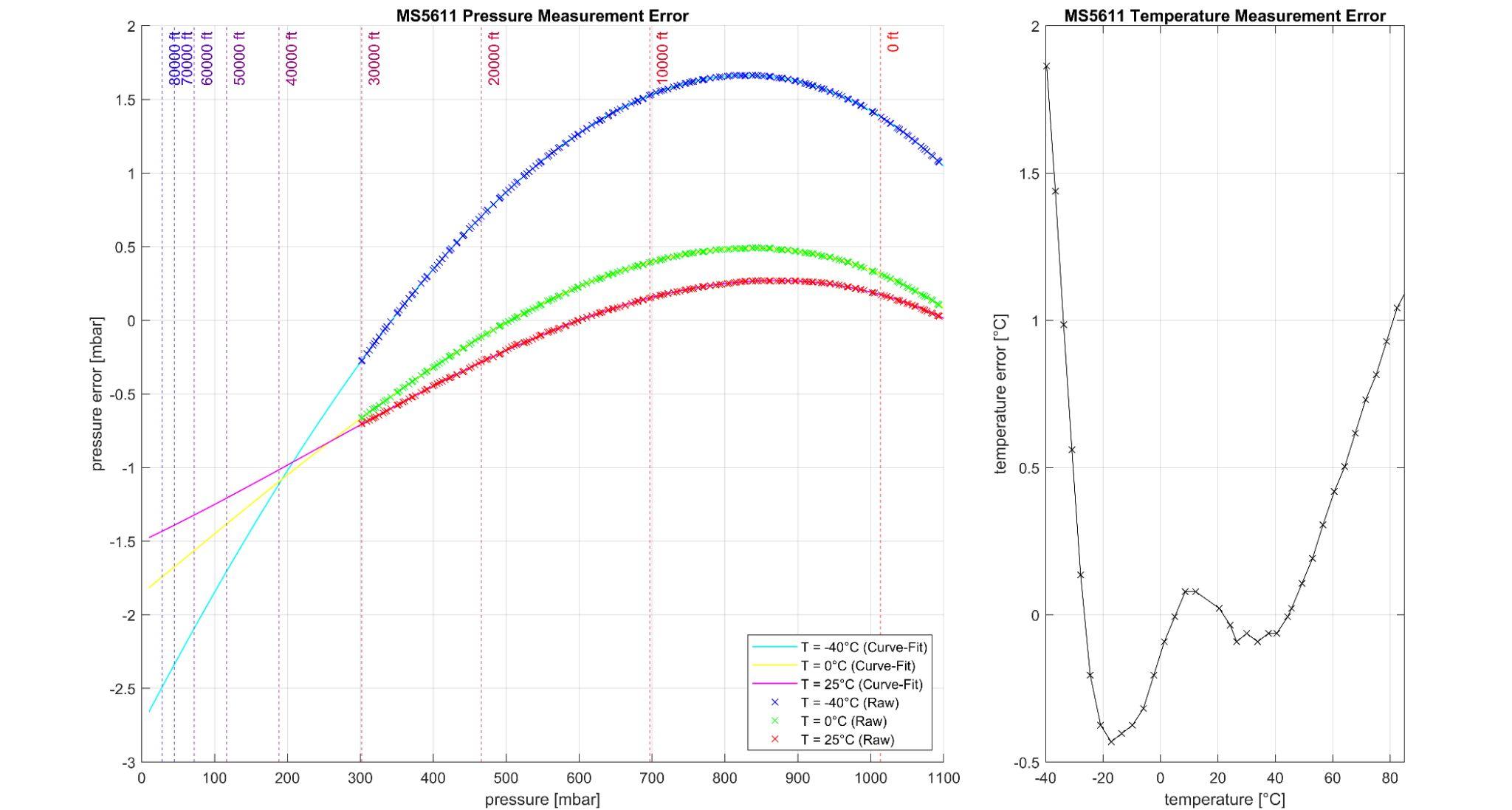 Finances
Slide 50: Quick Links - General
Current Preliminary Budget